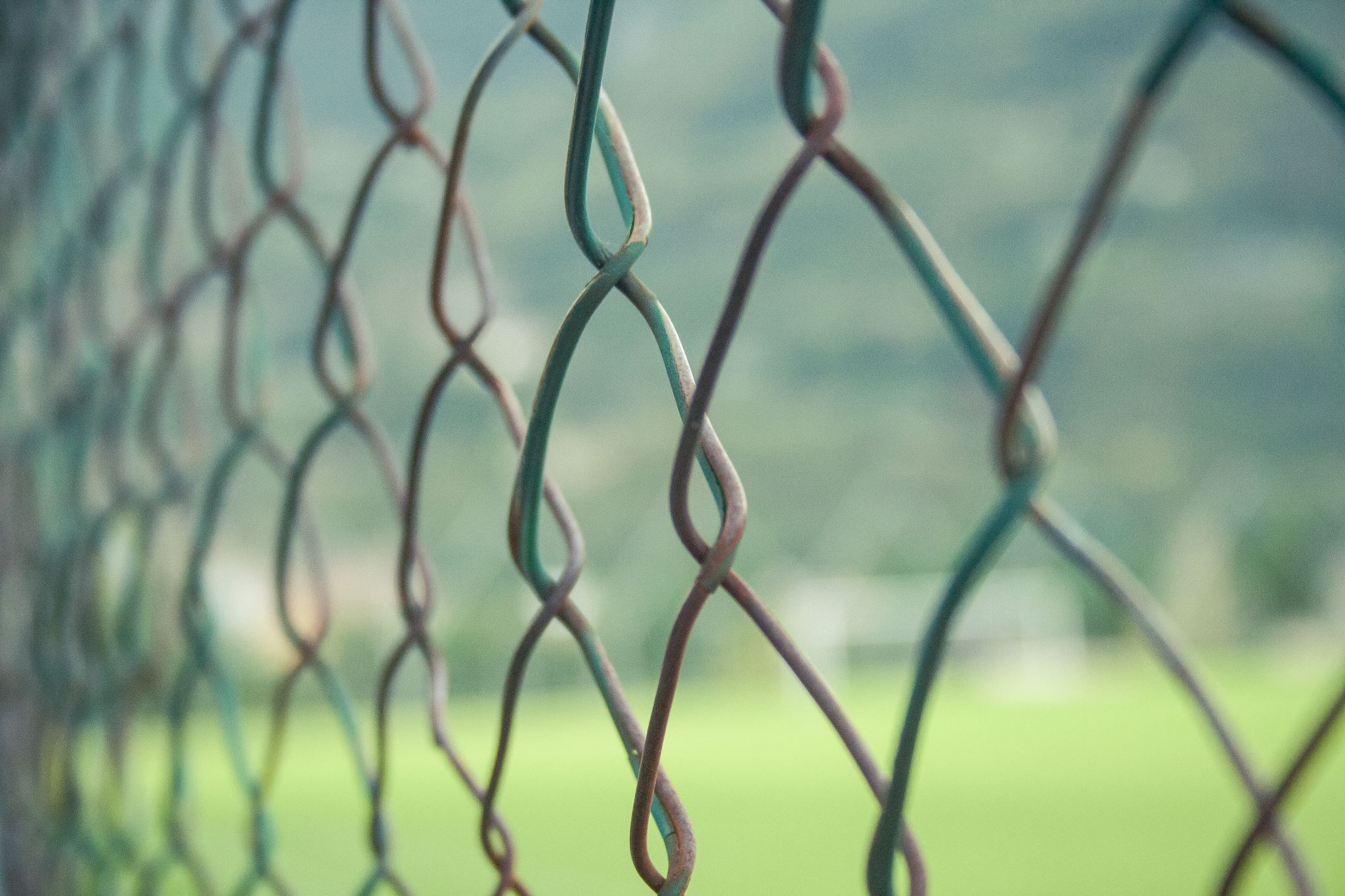 Identitet och åtkomst i en federation
Vad är det och hur fungerar det?
Enkel och säker inloggning till en tjänst
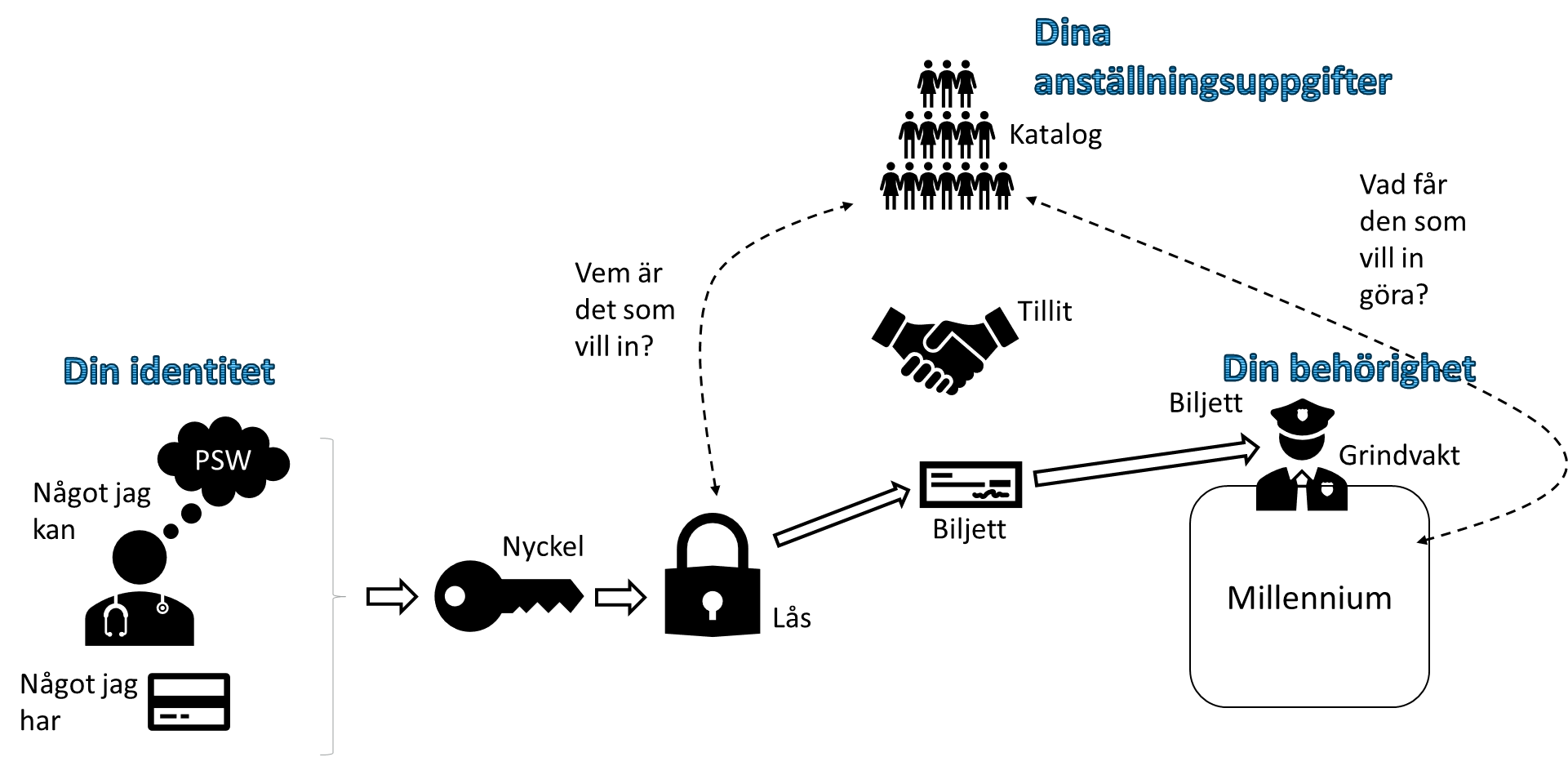 Dina anställningsuppgifter
Ett exempel från VGR - FVM
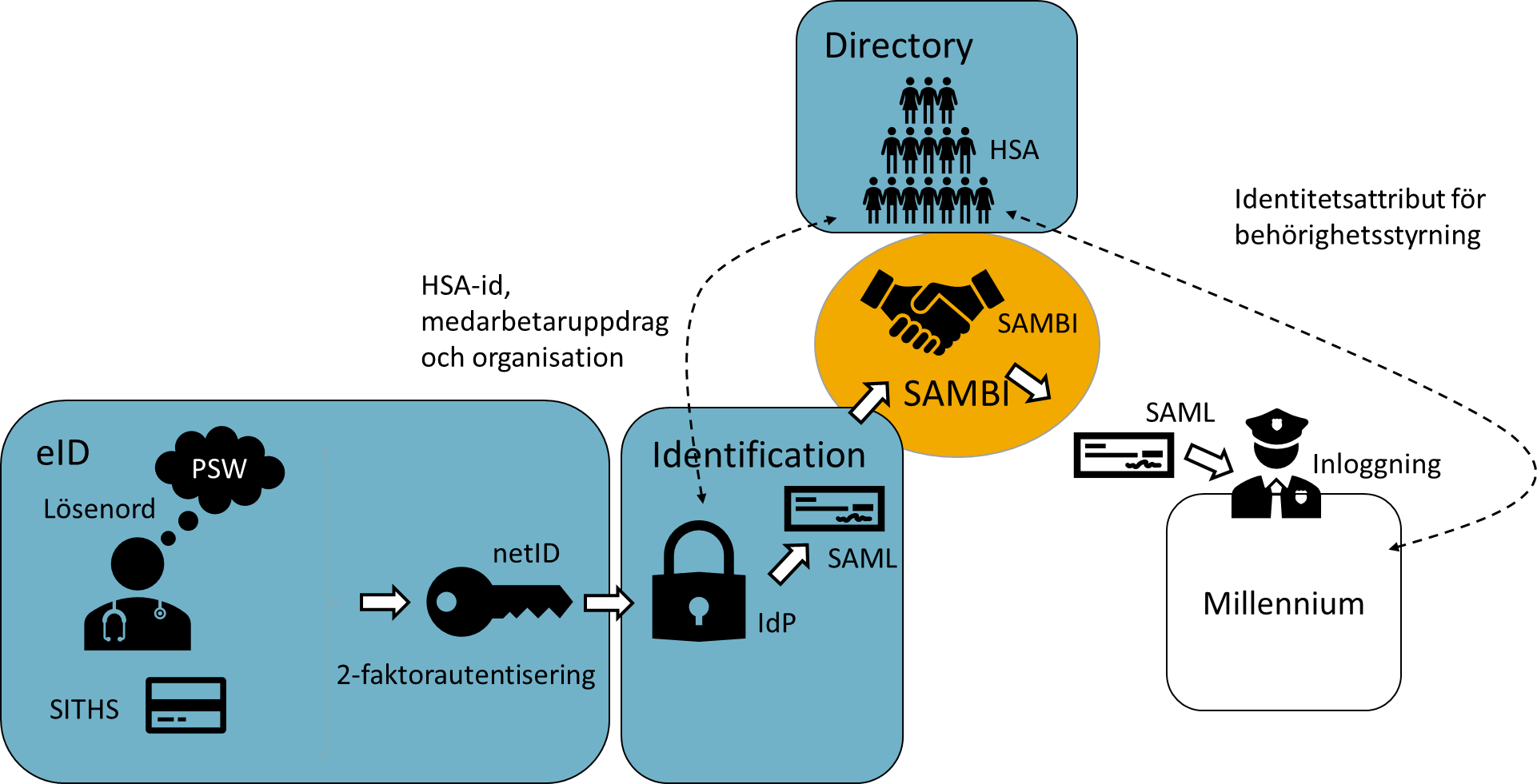 Din identitet
Din behörighet
Tillit bygger på vissa gemensamma ställningstaganden – krav från FVM
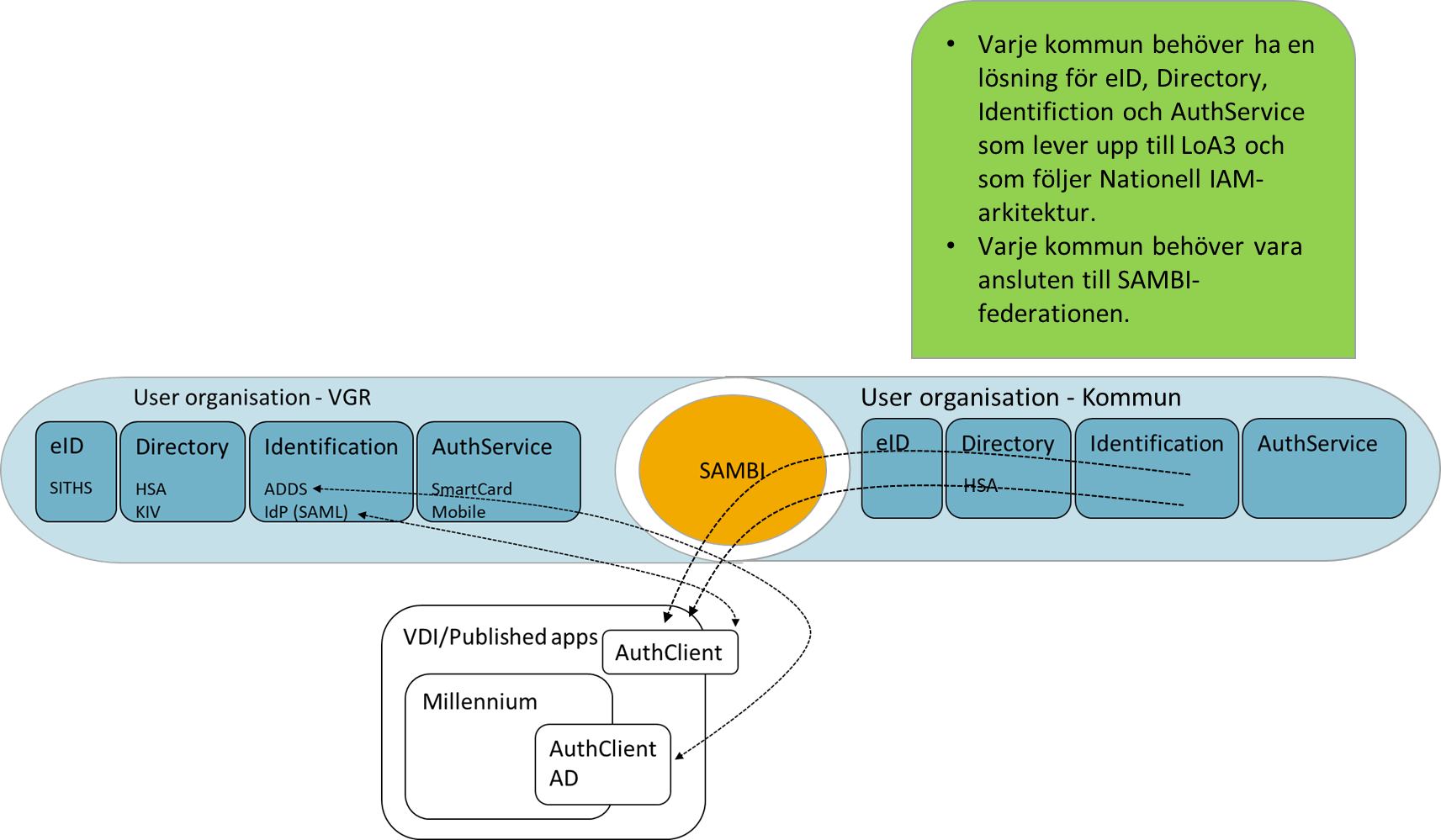 Ett samarbete mellan olika organisationer och leverantörer med möjlighet att använda sin identitet över organisationsgränser där det finns en gemensam överenskommelse om hur en identitet ska hanteras och säkerställas för att kunna användas hos flera organisationer och tjänster kallas för en identitets- och behörighetsfederation, ett samarbete mellan flera olika parter som resulterar i en väldigt flexibel lösning som erbjuder gott om möjligheter till smarta finesser och nya funktioner, samtidigt som den personliga integriteten är skyddad.
Federation
[Speaker Notes: identitetssystem]
Överenskommelserna som bygger en federation
Delarna i en federation
Delarna i en federation
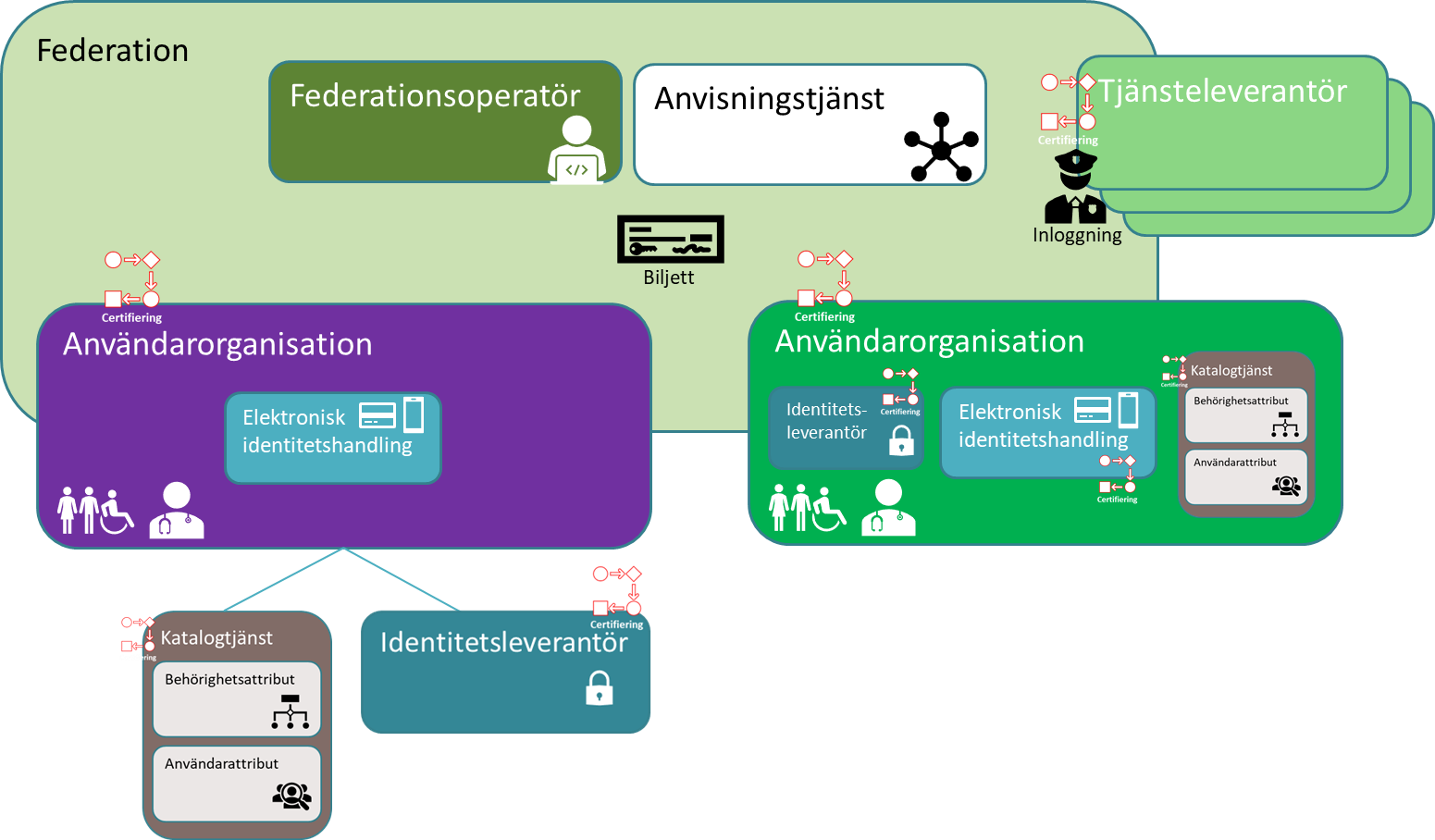 Pengar att spara och integritet att skydda
Vinster med en federationVad nyttan med en federation är beror på perspektiv. För användare och deras organisationer finns vissa fördelar, för tjänsteleverantörer andra. Till detta kommer också branschövergripande vinster.
Nytta för användare: Rätt implementerad stärker en federation användarens integritet. Enklare lösenordshantering och ett single sign on-förfarande förenklar vardagen. Inga nya konton måste skapas.
Nytta för organisationer: En förenklad administration av användarkonton när de finns samlade i en databas och inte hos alla de tjänster som användarna utnyttjar. Minskar till exempel risken för att anställda som slutat fortfarande har åtkomst till tjänster.
Nytta för tjänsteleverantörer: De behöver inte längre administrera användarkonton, utan kan fokusera på sin kärnverksamhet. Säkerheten ökar eftersom en användares identitet kollas en gång, på ett tillräckligt säkert sätt.
Nytta för branschen: Om flera tjänsteleverantörer och brukarorganisationer samlas i en federation kan det driva utvecklingen i branschen som helhet. En federation med många skolor anslutna kan exempelvis göra det mer attraktivt för förlag att börja jobba med digitala läromedel, eftersom tröskeln för att nå ut med dem sänks. I ett större perspektiv innebär en federation minskade kostnader, eftersom både teknik och databaser kan återanvändas.
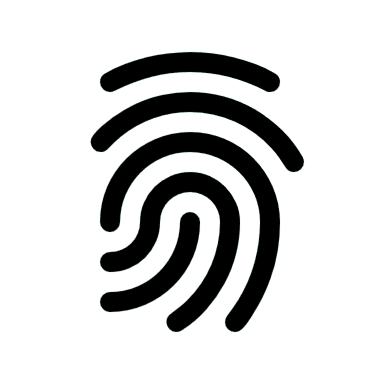 Verksamhetsbehov och drivkrafter kopplat till identitet och åtkomst – Ineras referensarkitektur
Uppfylla regulatoriska krav och behov av informationsskydd, t.ex. krav på stark autentisering och möjlighet att följa upp åtkomst till information.
Samordnad, enkel och säker singelinloggning (SSO) till lokalt, regionalt och nationellt IT-stöd (e-tjänster).
Möjliggöra flexibla inloggningssätt anpassade till såväl individen, verksamheten som informationssäkerhetskrav.
Möjliggöra mobila arbetssätt, både vad gäller användarnas rörlighet och användning av mobila plattformar för informationsåtkomst.
En samlad och kvalitetssäkrad hantering av användaridentiteter och behörigheter i IT-stödet, utan onödig administration.  
En samordnad administrativ vy inom organisationen, där systemövergripande grundläggande användarprofiler kan sättas utifrån säkrade masterdata och beslut om behörighetstilldelning.  
Smidiga och säkra sätt att förse användare med säkra e-identiteter för inloggning.
Flexibla säkerhetslösningar till rimlig kostnad och hanterbar förvaltning  
Utveckling av proprietär säkerhetsteknik i e-tjänsterna är inte kostnadseffektivt och skapar inlåsningseffekter.  
Anslutning till säkerhetstekniken behöver vara standardiserad, så att kostnaderna kan hållas nere, förändringstakten kan ökas i informationssystemen, samt en stabil förvaltning kan upprätthållas.
Minskat teknikberoende - kunna använda olika tekniska verktyg (mobila plattor, tryckkänsliga tavlor, smartmobiler, terminaler osv.) för att nå information på sätt anpassade till verksamhetens och individens behov, utan teknisk låsning till vald säkerhetsteknik.
Säker åtkomst till information inte bara genom ett system, utan via vyer till flera bakomliggande informationstjänster, utan extra inloggningar.
Kunna samverka kring IT-lösningar över organisationsgränser, utan att säkerhet och identitet- och behörighetshantering blir ett hinder, t.ex.  
Samverkan via nationella och regionala e-tjänster.  
Gemensamma verksamhetsstöd över organisationsgränser.  
Samverkan med myndigheter – t.ex. krav på federativ anslutning för att nå myndigheters informationstjänster.  
Nyttja molntjänster hos extern tjänsteleverantör via egen befintlig ITinfrastruktur och identitetshantering baserat på överenskommelse.
Tekniska lösningar för identitetsfederationer
När en federation ska realiseras, oavsett om det är på samhällsnivå eller mellan en handfull företag, är överenskommelserna mellan identitets- och tjänsteleverantörer viktiga. De måste bestämma vilka regler som ska gälla i federationen, hur användaruppgifter ska delas mellan deltagarna i federationen, hur uppgifterna ska lämnas ut till användarna på ett kontrollerat sätt och lösa ytterligare ett antal frågor kring formalia.
Utan en teknisk lösning blir dock överenskommelserna inte mer än bokstäver på papper. Och för att det praktiska genomförandet ska gå så enkelt som möjligt behövs det standarder, det duger inte att varje företag hittar på sitt eget sätt för att verifiera användare. Det skulle då bli alldeles för kostsamt för två företag att koppla sina system till varandra.
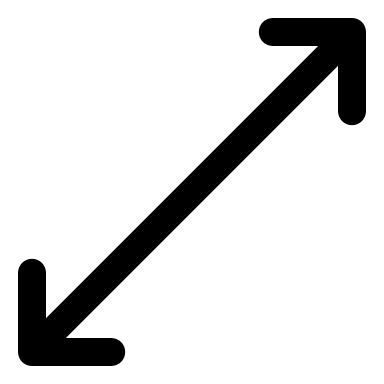 I och med att Ineras referansarkitektur för Identitet och åtkomst skall följas ska de styrande principerna vara vägledande. Inom detta område påverkar framförallt principerna #IA1, #IA3 och #IA5 dessa val, vilket leder till ett urval öppna internationella standarder för områden som t.ex. 
Anslutning av e-tjänster för federerad inloggning 
Singelinloggning (SSO) 
Autentisering 
Beskrivning och säker förmedling av identitet och egenskaper 
Hantering av federation och tillit 
Transportskydd (skydd av nätbaserad kommunikation)
Nedan beskrivs principerna i referensarkitekturen:
#IA1: e-tjänsterna respektive IT-infrastrukturen för identitet och åtkomst separeras genom standardiserade gränssnitt. Motiv: Ger en lös och standardiserad koppling mellan e-tjänsterna och de generella funktionerna för identitet och åtkomst. Produktanpassningar blir applicerbara på en global marknad, och bättre förutsättningar för att marknadens produkter kommer anslutningsklara från början. Skapar även grundförutsättningar för en samlad administrationspunkt, federativa lösningar och återanvändning av investeringar i säkerhetsteknik. Minskar inlåsningseffekterna mot viss hårdvara och mjukvara. 
#IA3: e-tjänster ansluts till IT-infrastrukturen för inloggning i första hand via standardiserad s.k. biljettbaserad teknik som levererar identitetsdata och grundläggande behörighetsgrundande information (attribut). Motiv: Gränssnittet mot e-tjänsten blir stabilare över tid då det inte påverkas av nya användarkrav på inloggningsfunktionen eller den senaste autentiseringstekniken, vilket ger ökad förvaltningsbarhet och minskade kostnader för IT-säkerhetslösningar. E-tjänsten kan i första hand fokusera på den verksamhetsfunktion den ska leverera. 
 #IA5: IT-infrastruktur för identitet och åtkomst byggs i grunden plattformsneutral. Eventuella plattformsspecifika delar läggs till som anpassningar ovanpå grundstrukturen. Motiv: IT-infrastruktur för identitet och åtkomst (såsom inloggningsfunktionalitet) behöver kunna nyttjas för alla de olika typer av e-tjänster och enheter som ingår i verksamhetens IT-stöd: webb, tunna och feta klienter, mobila plattformar osv. Alternativet är att bygga, förvalta och administrera parallell IT-infrastruktur, vilket är resurs- och kostnadsdrivande.
Teknisk standard
Utifrån detta behöver det ske val av teknisk standard inom följande områden:
Autentiseringsprotokoll används för den primära autentiseringen av en aktör, dvs. kontroll av uppgiven identitet mot något slags ”äkthetsbevis”. 
Sign-in protokoll används för att logga in i en e-tjänst eller få åtkomst till en resurs baserat på den primära autentiseringen. Det är dessa protokoll som oftast avses när man pratar om protokoll för SSO. Syftet med protokollen är att till e-tjänsten eller resursen förmedla ”bevis” för att identitet och ev. egenskaper är säkerställda och/eller åtkomst ska ges till resurs. Intygstyp (Token type, Assertion type) standardiserar innehållet och används för att paketera ett stycke information som underlag för att e-tjänst/resurs ska acceptera och ge åtkomst, dvs. underlag för auktorisation. 
Identitetsintyg innehåller uppgifter om autentiserad användare och egenskaper knutna till användaren. Åtkomstintyg specificerar rättigheter till specifik resurs.
Teknisk standard
Autentiseringsprotokoll
certifikatbaserat (client-tls)		https://wiki.openssl.org/index.php/SSL/TLS_Client
Signaturbaserat			https://sv.wikipedia.org/wiki/Autentisering
Sign-in-protokoll
OIDC 1.0				https://openid.net/connect/
SAML2.0 (samlp)			 https://en.wikipedia.org/wiki/SAML_2.0
WS-TRUST			https://en.wikipedia.org/wiki/WS-Trust
Intygstyp även kallad biljettyp (Token type)
 Json Web Token			https://jwt.io/introduction/
OAuth token			https://en.wikipedia.org/wiki/OAuth
SAML 2.0 token			https://en.wikipedia.org/wiki/SAML_2.0
Teknisk standard
SAML, Security Assertion Markup Language är en av de mest använda standarderna för federationer. Bland annat används den i Skolfederation, Sambi och Swamid.
SAML är ett teknikval som har potential att lösa flera av dagens problem:
SAML är en öppen standard, vilket bland annat kan innebära att fler teknikleverantörer kan utveckla lösningar med ett lägre pris som resultat. En tänkbar utveckling är också att nya aktörer på marknaden väljer att utveckla mer lättanvända lösningar än de som finns tillgängliga idag.
En federation ger ett fullgott skydd av den personliga integriteten, bland annat genom att personnumret inte längre ska användas annat än i situationer där det verkligen behövs. Försäkringskassan kommer fortfarande behöva den informationen, men i de flesta kontakter med näringslivet är det en detalj som är utan relevans.
En federation byggd på SAML är teknikneutral och kan därmed användas med alla tänkbara apparater som har en internetuppkoppling och som användarna kommer vilja identifiera sig i från.
Öppnar möjligheten för företag och myndigheter som idag ger sina anställda tjänstelegitimationer att bli en part i federationen vilket skulle innebära att tjänstelegitimationerna blir användbara på fler ställen än idag.
Eftersom det finns stora pengar investerade i den lösning som används idag är målsättningen att dagens e-legitimationer ska följa med in i det nya systemet och bli en del av federationen.
Det finns också en förhoppning om en positiv spiral där fler aktörer innebär pressade priser, att fler väljer att skaffa och använda en e-legitimation vilket i sin tur medför att de blir användbara på fler ställen på nätet.
Teknisk standard - SAML
En annan lösning är OpenID Connect. OpenID Connect har dels tagit lärdom av OpenID, en lösning som gör det enkelt för användare att använda samma inloggningsuppgifter på flera tjänster, men som saknar många av de övriga delarna i en federation, och av SAML. En viktig aspekt av OpenID Connect är att lösningen även är väl lämpad för appar i mobiler och surfplattor. Medan SAML främst är en teknik för webblösningar kan OpenID Connect därför erbjuda liknande funktionalitet i mer appcentrerade verksamheter och organisationer.
Teknisk standard - OpenID Connect
Användarorganisation
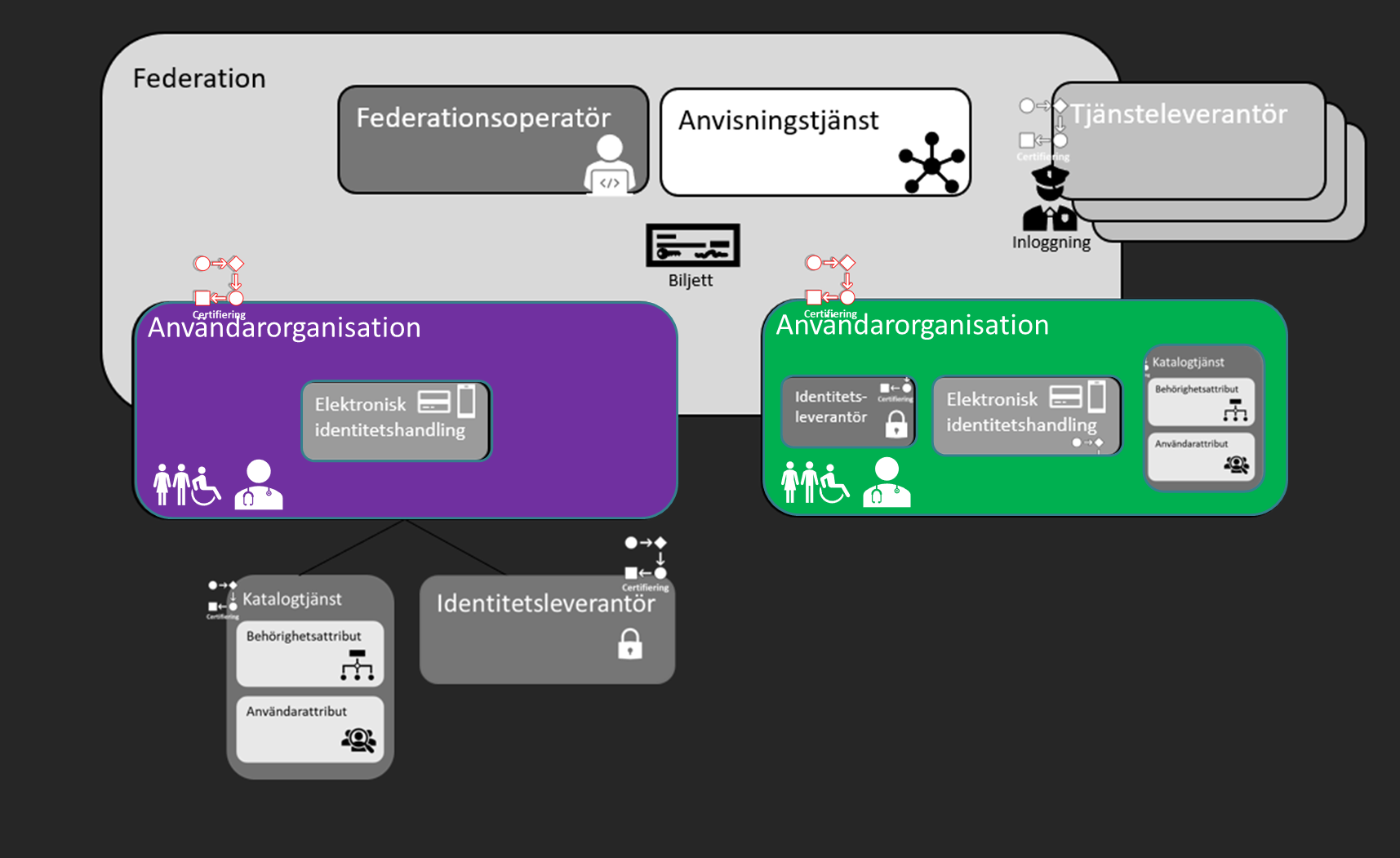 I en federation finns en eller ofta flera användarorganisationer som nyttjar strukturen och funktionerna i en tillitsfederation för att förenkla åtkomst till gemensamma tjänster från olika tjänsteleverantörer på ett standardiserat sätt. Varje användarorganisation behöver då inte hantera och ta ansvar för hur autentisering och hantering av autentiseringsmekanismer fungerar.
Elektronisk identitetshandling
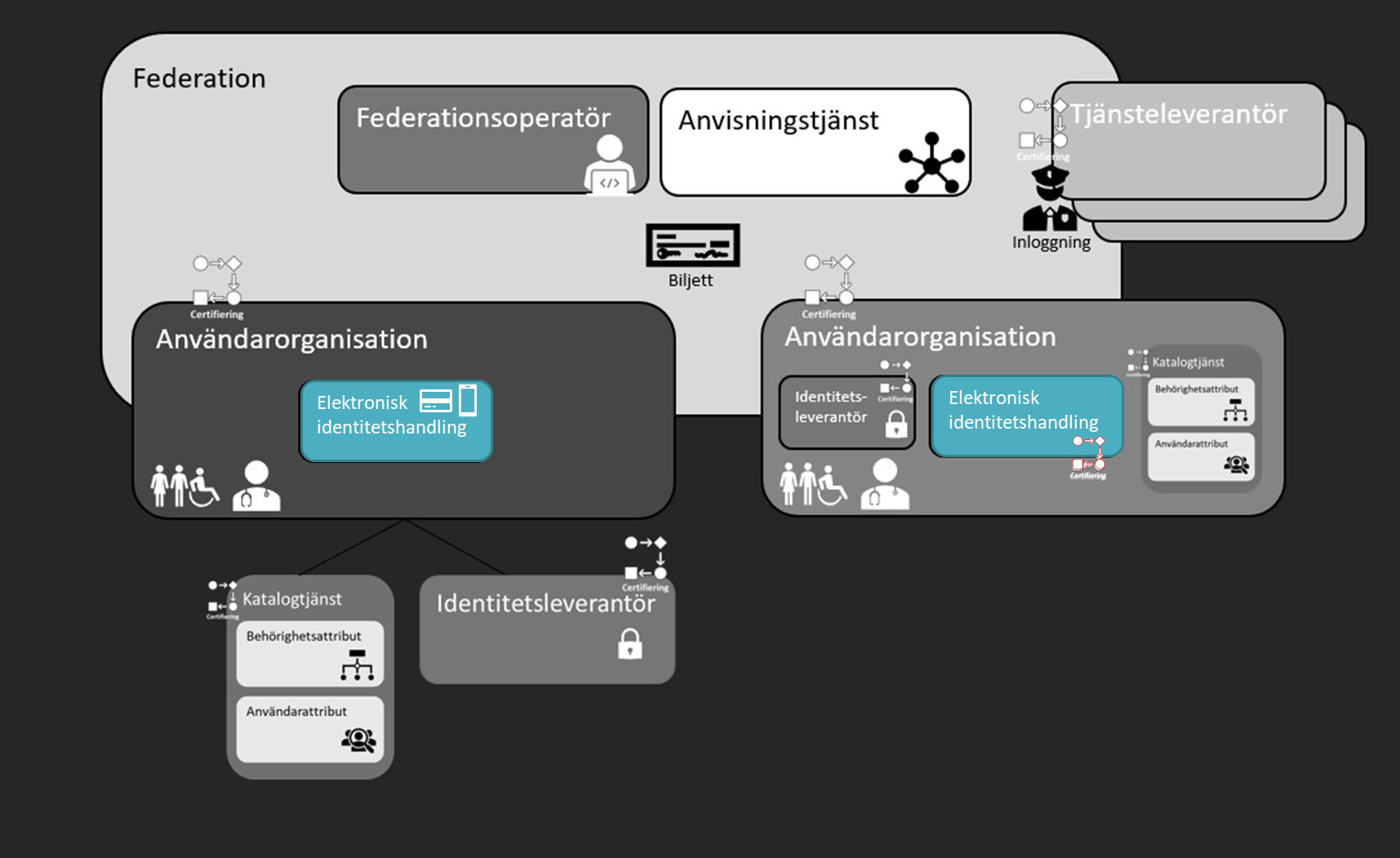 I strikt terminologi är en identitets­handling, till exempel ett ID‑kort, något som talar om vem du är. En legi­ti­mation intygar dessutom att du har en viss rättighet, behörighet eller egenskap: att du är anställd någonstans, att du har en viss befogenhet, att du är student eller pensionär. De två termerna blandas ofta ihop: en legitimation intygar ju också identitet. Man kan till exempel använda sitt körkort (en legi­ti­ma­tion) som ID‑kort. (Men inte omvänt. Ett ID‑kort gäller inte som körkort.) E‑legitimation är egentligen en elektronisk identitets-handling: själva poängen är ju att en e‑legitimation kan användas i många sammanhang. – Man kan också säga att skillnaden mellan legitimation och ID‑kort har blivit mindre viktig i många sammanhang, eftersom man direkt kan kolla ett ID-kort mot ett register och se vilken behörighet eller rättighet personen i fråga har. Polisen kan till exempel snabbt ta reda på ifall innehavaren av ett ID‑kort också har körkort.
Livscykelhantering styrs av nationella och internationella regelverk för hur den sökande ska identifieras samt hur den elektroniska identitetshandlingen och dess koder överlämnas till rätt person.
Exempel på Elektronisk identitetshandling är SITHS, BankID och Freja eID+.
Identitetsintygsutgivare
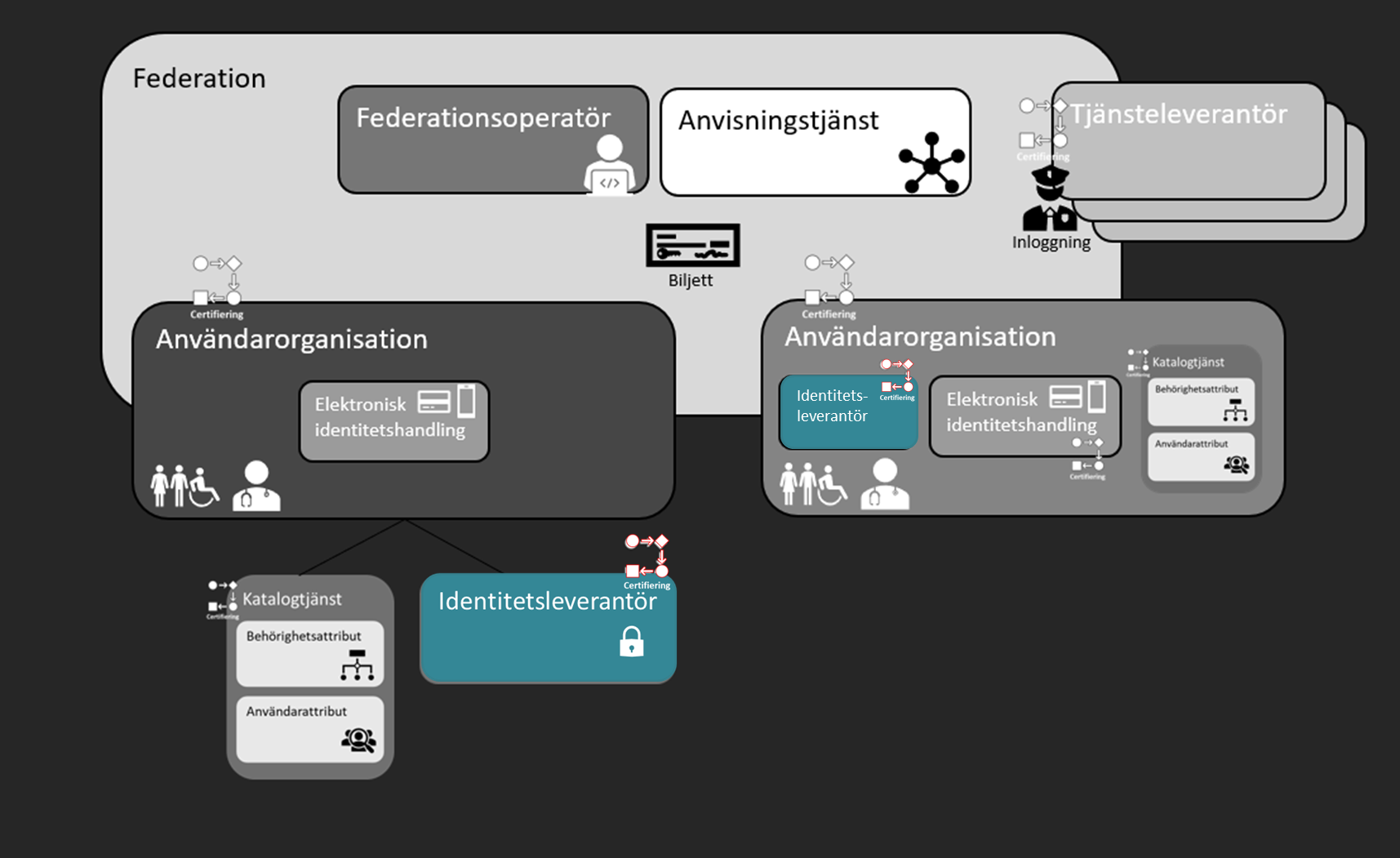 En Identitetsintygsutgivare ansvarar för autentisering av användare och utfärdar identitetsbevis för användarens identitet till övriga intressenter i federationen. Identitetsintygsutgivare är också utgivare, eller är kopplad till andra identitetsintygsutgivare, för utgivning av den elektroniska identiteten.
Det är Identitetsintygsutgivare som är källan till att autentiseringar kan återanvändas i form av organisationsöverskridande single sign-on. En Identitetsintygsutgivare kan dessutom utfärda annan information om användaren till exempel identitetsattribut (namn, adress, e-post, etc.) och auktorisationsinformation (roll, rättighetsattribut, etc.), denna information utfärdas antingen direkt i identitetsbeviset eller som svar på frågor som ställs av intressenterna efter att de mottagit identitetsbeviset. 
Kallas också för identi­tets­intygs­utgiv­are, identitetsleverantör eller identi­tetsintygare. På engelska: identity provider, förkortat IdP.
Exempel på Identitetsleverantörer är TWOBO, Svensk e-identitet Intygstjänst och Inera Nationella säkerhetstjänster.
[Speaker Notes: Utgå från SAMBI]
Attribututgivare
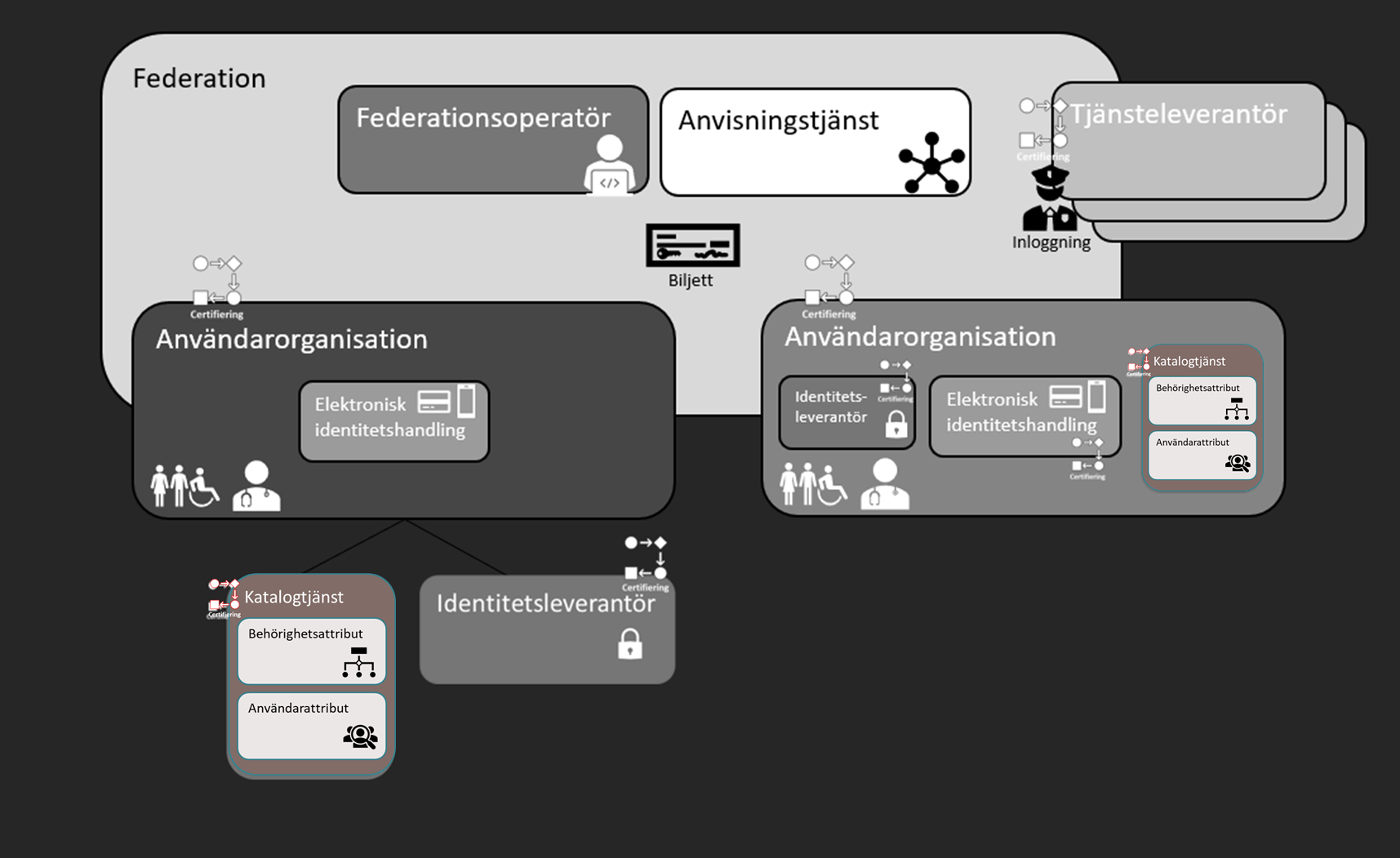 En Attribututgivare håller attribut som är kopplade till identiteten. Det finns oftast två typer av attribut i en katalog; Användarattribut och Behörighetsattribut. Båda kan användas, men det är önskvärt att katalogtjänsten förser Tjänsteleverantören med tjänster, där det går att ställa frågor kring behörighet istället för att lägga med dessa attribut i biljetten. Användarattribut läggs med i biljetten.
Det är HSA-katalogen som är Attribututgivare för denna lösning.
Användarattribut
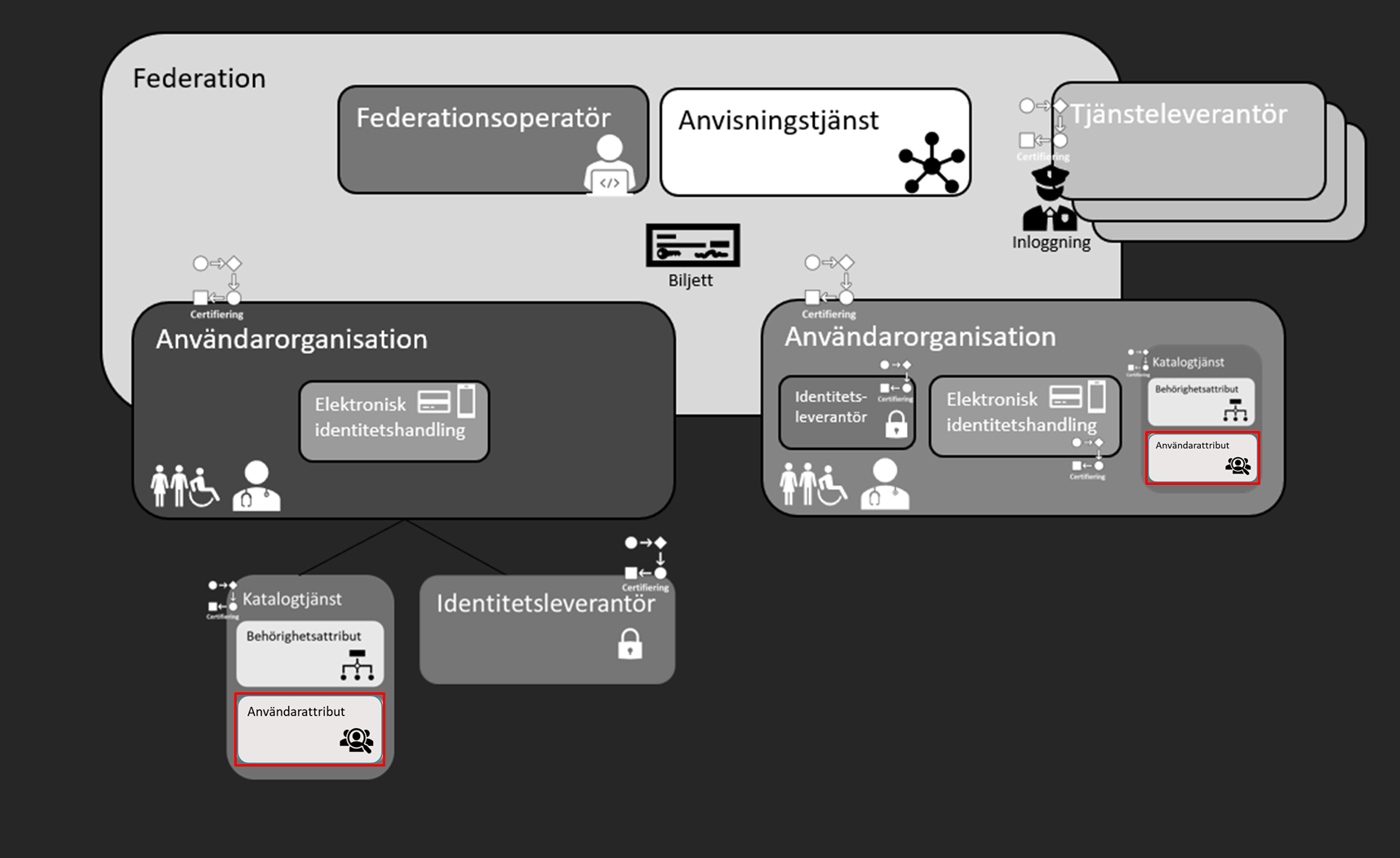 Användarattribut är typiskt namn, personnummer, HSA-id som talar om vem identiteten är i klartext. Dessa attribut läggs med i biljetten.
Behörighetsattribut
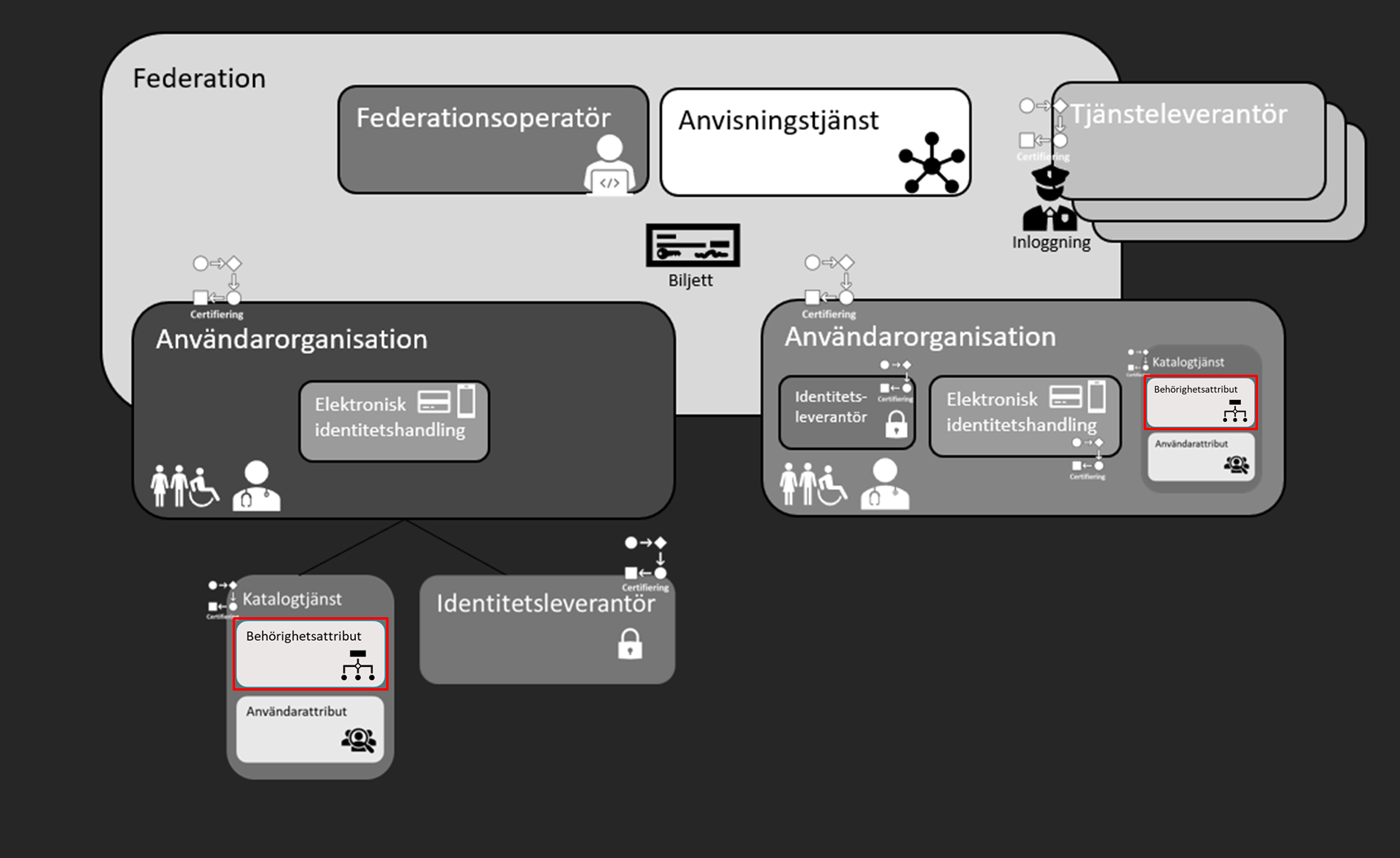 Behörighetsattribut är typiskt yrke, legitimerad titel, organisationstillhörighet och kan tala om för Tjänsteleverantören vilka behörigheter den skall tilldela användaren. Dessa attribut läggs oftast med i biljetten, men det är önskvärt att dessa attribut istället nås via tjänster som Tjänsteleverantören ställer mot IdP:n eller Katalogtjänsten. Detta för att hålla biljetten ren från annat än identiteten, vilket ökar säkerheten.
Tjänsteleverantör
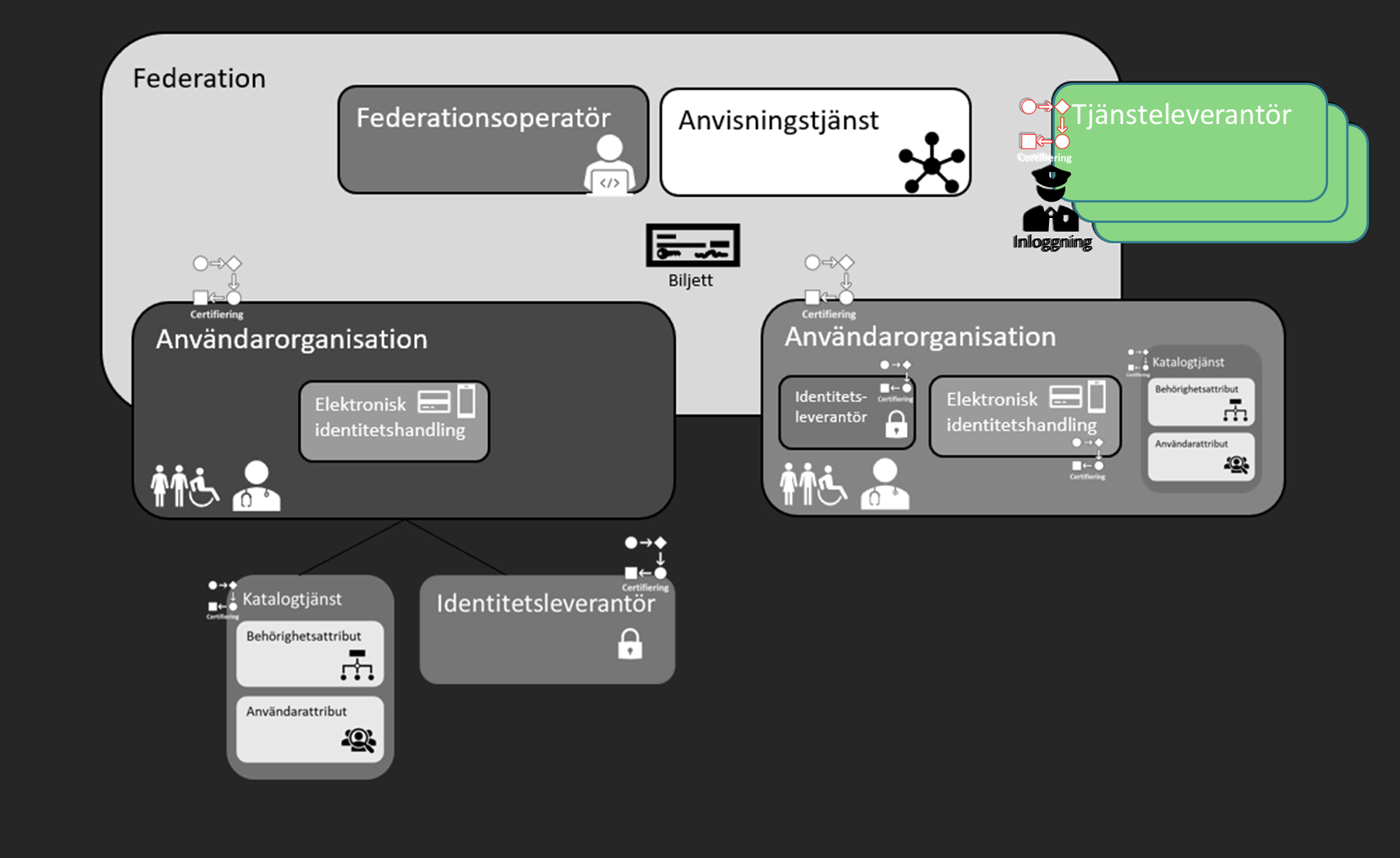 Leverantören av tjänsten användaren loggar in på. Kallas också för Service Provider. En Tjänsteleverantör erbjuder tjänster som nyttjas av användare. Tjänsterna är skyddade och kräver inloggning och i förekommande fall även behörighetskontroll. En Tjänsteleverantör är intressent till de identitetsbevis (biljett), identitetsattribut och auktorisationsinformation som utfärdas av en Identitetsleverantör för respektive användare. Varje tjänsteleverantör behöver då inte hantera och ta ansvar för hur autentisering och hantering av autentiseringsmekanismer fungerar.
Federationsoperatör
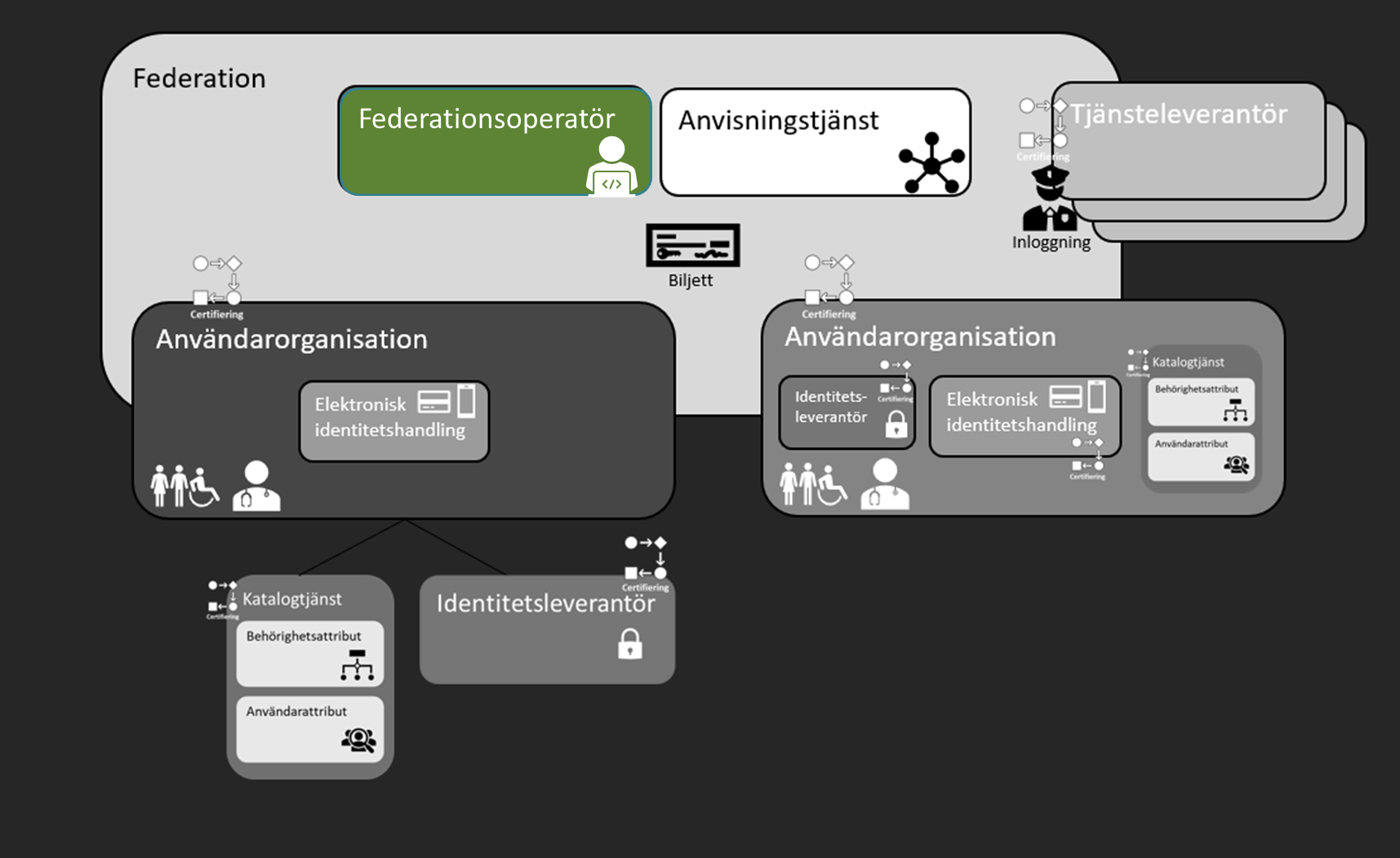 Den organisation som handhar och administrerar en federation och dess processer.
Exempel på Federationsoperatörer är Sweden Connect, Inera och Internetstiftelsen (IIS).
Anvisningstjänster visar användaren vägen till inloggningen
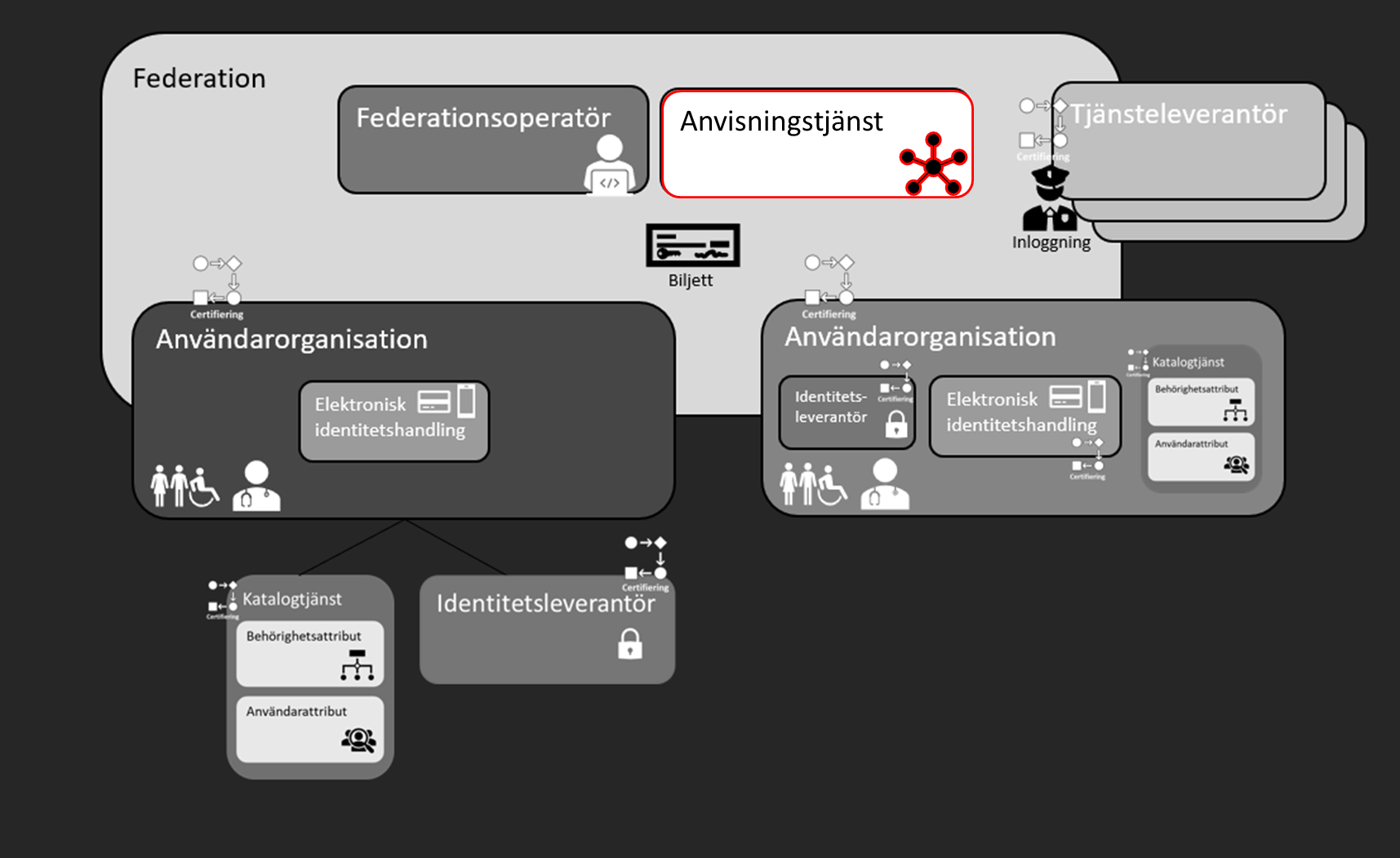 I en federation med två eller fler identitetsleverantörer krävs ofta en anvisningstjänst, en central lista över de identitetsleverantörer som finns och som användarna får välja bland när de ska logga in.
Tekniskt är det en lösning som fungerar, men den kan också innebära problem för användarupplevelsen. I stora federationer kan det framför allt innebära att listan med tillgängliga identitetsleverantörer blir väldigt lång.
Vill man underlätta för användarna finns det några tekniska grepp att ta till:
Se till att användarna är identifierade redan när de kommer till tjänsten. Hos de organisationer som utnyttjar en viss tjänst går det att bygga en portal där användarna loggar in och sedan får välja bland de tjänster som finns tillgängliga.
Om en användare kommer direkt till tjänsteleverantören utan ett giltigt identitetsintyg kan exempelvis användarens ip-adress utnyttjas för att göra en gissning om vilken identitetsleverantör hen är ansluten till.
En tjänsteleverantör kan också bygga en egen anvisningstjänst som i ett standardutförande bara visar ett begränsat urval av de identitetsleverantörer som är anslutna till federationen. Denna lista kan skapas dynamiskt och utifrån olika kriterier, till exempel besökarens ip-adress, innehålla de mest sannolika alternativen.
Den internationella standarden ISO/IEC 29115 för e-legitimationer har fyra tillitsnivåer (grader av säkerhet och tillförlitlighet). Ju högre tillitsnivå, desto säkrare är e-legitimeringen, både vad gäller grad av säkerhet i teknik och identifiering.
eIDAS-förordningens tillitsnivåer och det svenska Tillitsramverket bygger på samma internationella standard (ISO/IEC 29115). Inom eIDAS finns de tre olika tillitsnivåerna “låg”, “väsentlig” och “hög”. “Låg” ställer betydligt lägre krav än den svenska tillitsnivån 2. “Väsentlig” motsvarar Sveriges tillitsnivå 3. ”Hög” kan likställas med den svenska tillitsnivån 4, med undantag för att ett personligt besök krävs vid förnyelse av en e-legitimation på den svenska tillitsnivån 4.
Tillitsnivåer för e-legitimering
DIGG - Myndigheten för digital förvaltning
Tvåfaktorsautentisering
Tvåfaktorsautentisering betyder att minst två oberoende faktorer krävs för att verifiera en identifiering. Två av följande faktorer används som autentiseringsunderlag vid tvåfaktorsautentisering:
 Något du vet (t ex lösenord)
 Något du har (smart kort, kryptonyckel)
 Något du är (fingeravtryck eller annan biometri)
Inte att blanda ihop med tvåfaktorsinloggning eller tvåstegsinloggning som är en annan skyddsmekanism.
Stark autentisering anses vara ”hur” du identifierades.
LoA- och eIDAS-nivån styrs sedan av hur du identifierades när du erhöll dina två faktorer. 
2-faktorsautentisering, utan att koppla det till en tillitsnivå, gör att systemet är 100 % säker på att ”någon” loggat in på ett säkert sätt.
DIGG har granskat och godkänt följande e-legitimationer
för privatpersoner:
AB Svenska Pass på tillitsnivå 4
Verisec Freja eID AB med Freja eID+ på tillitsnivå 3
i tjänsten:
Huddinge kommun - tjänstekort på tillitsnivå 3
Verisec Freja eID AB med Freja eID+ på tillitsnivå 3
Inera AB är godkända som e-legitimationsutfärdare på tillitsnivå 3, men de utfärdar ännu inga godkända e-legitimationer(Inera ABs tjänstekort SITHS Type 3 CA v1)
De mest etablerade e-legitimationerna vi har i Sverige idag, BankID (inte mobilt BankID) och Telias e-legitimation, är ännu inte granskade av DIGG men anses motsvara tillitsnivå 3.
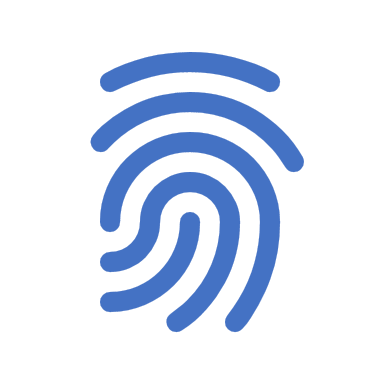 Stark autentiseringEUROPAPARLAMENTETS OCH RÅDETS FÖRORDNING (EU) nr 910/2014
Identifiering av en person, av en juridisk person eller av en fysisk person som företräder en juridisk person och verifiering av identifikatorns autenticitet och riktighet genom tillämpning av en elektronisk metod som motsvarar tillitsnivån väsentlig enligt artikel 8.2 b i EU:s förordning om elektronisk identifiering eller tillitsnivån hög enligt artikel 8.2 c i den förordningen
Artikel 8.2 bTillitsnivå väsentlig ska inom ramen för ett system för elektronisk identifiering avse ett medel för elektronisk identifiering som ger en väsentlig grad av tillförlitlighet avseende en persons påstådda eller styrkta identitet, och definieras med hänvisning till tekniska specifikationer, standarder och förfaranden som avser detta, inbegripet tekniska kontroller, vilkas syfte är att väsentligt minska risken för missbruk eller ändring av identiteten.
Artikel 8.2 cTillitsnivå hög ska inom ramen för ett system för elektronisk identifiering avse ett medel för elektronisk identifiering som ger en högre grad av tillförlitlighet avseende en persons påstådda eller styrkta identitet än tillitsnivån väsentlig, och definieras med hänvisning till tekniska specifikationer, standarder och förfaranden som avser detta, inbegripet tekniska kontroller, vilkas syfte är att förhindra risken för missbruk eller ändring av identiteten.
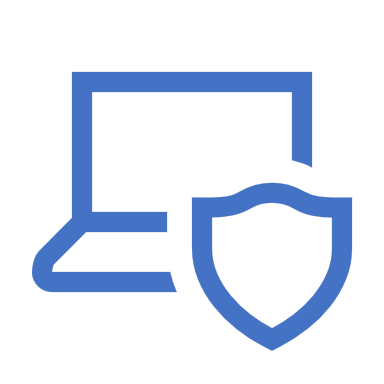 SAMBI
Sambi är en identitets- och behörighetsfederation som möjliggör säker inloggning för användare över organisationsgränser.
Personal inom vård, hälsa, omsorg samt veterinärer loggar in i sin hemorganisation med sin e-legitimation endast en gång, så kallad single sign-on och kan därigenom få åtkomst till de digitala tjänster hemorganisationen har avtal med och som är anslutna till Sambi.
Medlem i SAMBI
En medlem i Sambi är en aktör som genomgått en Tillitsgranskning och skrivit under ett Anslutningsavtal med federationsoperatören, Internetstiftelsen samt betalar en årlig medlemsavgift. Det är antingen en Användarorganisation eller en Tjänsteleverantör som kan bli medlem. Exempel på Användarorganisation är en kommun som har anställda som använder SITHS-kort när de loggar in. Exempel på Tjänsteleverantör är en aktör som tillhandahåller ett journalsystem.
Sambiombud
Sambiombudets uppgift är att förenkla Användarorganisationers anslutning till Sambi genom att paketera en teknisk och administrativ tjänst inom Sambis ramar och bistå Användarorganisationen med att leva upp till kraven i Sambis Tillitsramverk.
Godkända Sambiombud och vilka tjänster Sambi har godkänt:
Sambiombudstjänst SMART från Svensk e-Identitet
Tjänster som Sambiombudet erbjuder sina användarorganisationer (som benämns SMART):
E-legitimationsutfärdare
Inera AB med SITHS
Verisec AB med Freja eID+
Attribututgivare
Katalogtjänst HSA
Svensk e-identitets attributkällor: Tillhörighetsregister (TR), Attributkatalog (AK) samt Legreg (LR)
Identitetsintygsutgivare
Svensk e-identitets intygstjänst
Gruppföreträdare i SAMBI
I syfte att underlätta för små organisationer med användare inom hälsa, vård eller omsorg, eller inom djurens hälsa och vård, införs nu möjlighet att vara med i Sambi via gruppföreträdare. 
En gruppföreträdare blir medlem i Sambi för sina gruppmedlemmars räkning och ikläder sig ansvaret för att gruppens samlade säkerhetsarbete uppfyller Sambis tillitsramverk. Gruppföreträdaren förväntas själv eller via en underleverantör leverera en färdig paketlösning för sina gruppmedlemmars behov av identifiering och behörighet med hjälp av e-legitimation, attributkatalog, identitetsintygsutgivning, incidenthantering, rapportering och övervakning. För att bli gruppföreträdare krävs granskning av Sambis tillitsgranskningstjänst med godkänt resultat.
Projektets övergripande mål
Vad blir leveransen?
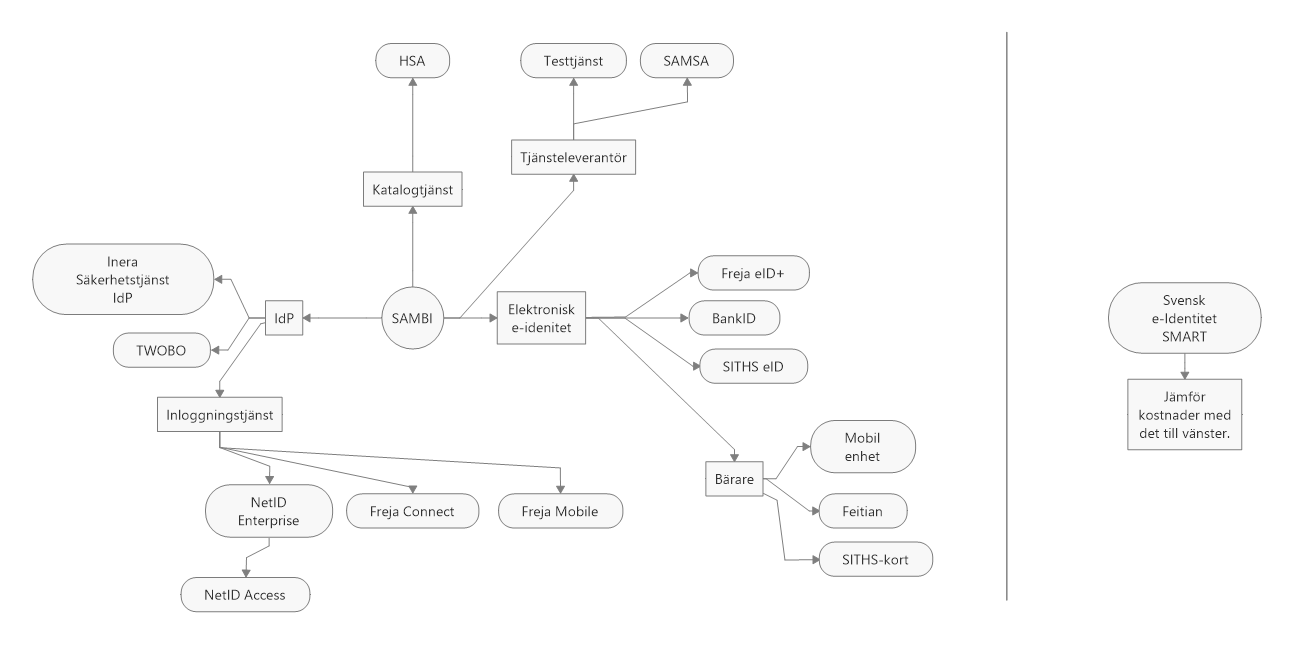 Syftet med projektet – komma fram till bästa lösning
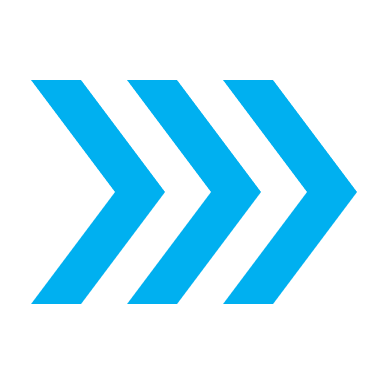 Skapa en förvaltningsorganisation som verkar som motsvarande Gruppföreträdare SAMBI för kommuner och region i Västra Götaland med en gemensam certifierad IdP.
Rekommendera att kommuner och VGR använder sig av ett SAMBI-ombud för att skapa en federerad lösning kring IAM, dvs. att varje användarorganisation ansluter sig via SAMBI-ombud till federationen.
Att varje användarorganisation ansluter sig till SAMBI var för sig.
Ordlista A
AAIAuthentication and authorization infrastructure. Används som samlingsbegrepp för tekniska lösningar för autentisering och behörighetskontroll.
AnvisningstjänstAnvisningstjänst är en central funktion som listar de identitetsleverantörer som är anslutna till federationen och låter användarna logga in med den där deras konto finns. Ju fler identitetsleverantörer som är anslutna till federationen, desto större behov av anvisningstjänst.
AnvändareDe individer som använder tjänster på internet och borde ha en e-legitimation. Men i allt större utsträckning kan man också tänka sig att datorprogram, maskiner och annan teknisk utrustning får egna e-legitimationer när de kopplas till internet och behöver kommunicera med omvärlden på ett säkert sätt.
AnvändarorganisationSamlingsnamn för företag, myndigheter eller andra organisationer, vars anställda utnyttjar tjänsterna i en federation.
AttributUppgifter om en person i en federation. Används bland annat för att avgöra en individs behörighet i en tjänst. Attributen kan finnas lagrade hos identitetsleverantören, men också hos en tredje part, en så kallad registerhållare.
AutentiseringAtt kunna visa upp och styrka sin identitet för en annan part.
AuktorisationAtt avgöra vilka rättigheter en autentiserad användare har i ett system. Kopplas ibland också till tillitsnivån som autentiseringen har genomförts med. Ett konkret exempel är nätbanker. Autentiserar kunden sig med ett lösenord är det bara möjligt att flytta pengar mellan de egna kontona, men om en engångsdosa används går det att köpa och sälja fonder och gör andra bankärenden också.
Ordlista B-E
BankIDEn av de idag mest spridda metoderna att använda e-legitimationer i Sverige är en fil som laddas ner från banken där användaren är kund och som tillsammans med ett lösenord kan användas för att styrka identiteten i kommunikation med bland annat myndigheter som Skatteverket och Försäkringskassan.
eIDASDet vardagliga namnet på EU-förordning nr 910/2014. Enligt den ska e-legitimationer börja gälla över EU:s nationsgränser den 29 september 2018.
eduGainEn europeisk interfederation för universitet och högskolor. Används för att tillhandahålla ett antal olika tjänster.
eduroamEn av tjänsterna inom eduGain. Eduroam ger personal och studenter tillgång till internetuppkoppling.
Ordlista F
FederationsoperatörDen part som sköter den centrala administrationen i en federation. Handlar bland annat om att tillhandahålla uppgifter till federationens parter om vilka andra som är anslutna till den.
FlerfaktorsautentiseringAutentisering (identitets­kontroll) med krav på två av flera former av information. Man kan till exempel ha lösen­ord, smartkort och biometrisk autentisering att välja mellan. Av dessa tre måste man vid varje tillfälle använda två. Används enbart två former av information, som båda är obligatoriska, talar man också om två­faktors­autentisering. Vanliga metoder för autentisering är stående lösen­­ord, en­gångs­­lösen­ord, kort av olika slag, dosor, mobil­tele­foner (som i Mobilt Bank‑ID) och bio­­metrisk identi­fiering. Man talar om något man har (kort), något man vet (stå­ende lösen­ord) och något man är (bio­metri, till exempel fingeravtryck). Flerfaktorsautentisering kallas också för stark autenti­sering. – På engelska: multi-factor authentication.
Freja eID+ Är en e-legitimation godkänd enligt tillitsnivå 3 och är godkänd av Myndigheten för digital förvaltning (DIGG) för kvalitetsmärket Svensk e-legitimation.
Förlitande partDe tjänsteleverantörer som litar på en inloggning som görs via en identitetsleverantör kallas med ett annat ord för förlitande part.
Ordlista I-L
IdentitetsfederationEn samling identitetsleverantörer, tjänsteleverantörer och registerhållare som tillsammans utgör ett system för identiteter på nätet.
Identitetsintyg (biljett)När en användare autentiserar sig hos en identitetsleverantör i en federation skickar denna sedan ett identitetsintyg till tjänsten som användaren vill använda. Detta intyg innehåller bland annat information om att användaren är den han eller hon utger sig för att vara, och vilken teknisk lösning som har använts för autentiseringen. Det senare är viktigt för att tjänsteleverantören ska kunna avgöra vilka funktioner användaren ska få tillgång till (auktorisation).
IdentitetsleverantörDe som i en identitetsfederation sitter på den grundläggande informationen om användarna och den part som också utför autentiseringen. Förkortas ofta IdP.InterfederationEn federation av federationer. Genom att federationer samarbetar kan nyttan för användare och tjänsteleverantörer förstärkas ytterligare. Eduroam är ett sånt exempel.
LISEn förkortning för Ledningssystem inom informationssäkerhet. Finns beskriven som en standard, ISO 27001, och används i federationssammanhang, bland annat för att säkerställa att alla parter har en gemensam vokabulär för vilka tillitsnivåer som finns och vad de innebär.
LoAFörkortning för Level of assurance, ett standardiserat sätt att definiera tillitsnivåer. Anges i en fyrgradig skala, från 1 till 4. 1 är lägst, och innebär att det saknas eller bara finns en liten tillit till identiteten. I nivå 2 finns en begränsad tillit till identiteten, nivå 3 innebär hög tillit och nivå 4 mycket hög tillit till identiteten. Avgörande för LoA är bland annat hur rutinerna vid utlämnande av inloggningsuppgifter är utformade och vilka tekniska lösningar som används vid inloggning.
Ordlista I-O
OAuthEn teknik som gör att hanteringen av lösenord på internet minskar. Används främst när tredjepartsprogram ska anslutas till nättjänster. Traditionellt har man då matat in sitt användarnamn och lösenord i programmet, men med OAuth kan programmen få behörighet att agera i användarens namn utan att lösenordet matas in.
OpenIDEn teknik för identitetsfederationer med lägre tillitsnivå. Används främst av globala konsumenttjänster där behovet av koppling till fysisk individ saknas. Ett annat vanligt användningsområde är för kommentarer i bloggar.
OpenID ConnectEn vidareutveckling av OpenID, anpassad för federationslösningar, främst för implementering i mobilappar och liknande plattformar. Detta till skillnad från SAML, som främst är en lösning för webbtjänster.
Ordlista P-S
Phishing/nätfiskeSamlingsnamn för olika sätt att försöka lura användare att lämna ifrån sig information, som till exempel inloggningsuppgifter. Ofta sker det genom att falska webbplatser byggs, med ett utseende som exempelvis en känd banks. När användarna väl luras dit, via en länk i e-post eller på annat sätt, och matar in sina användaruppgifter hamnar uppgifterna i stället i händerna på individer med onda avsikter.
RegisterhållareI en identitetsfederation har identitetsleverantören den mest grundläggande informationen om användarna i sin databas. Ytterligare detaljer kan när de behövs hämtas från så kallade registerhållare. Det kan exempelvis vara Bolagsverket, som har information om svenska företags representanter, eller CSN:s register över studerande.
SAMLDen mest spridda tekniska lösningen för att bygga identitetsfederationer. Används bland annat i den federation som svenska universitet och högskolor har för att studenter och anställda ska kunna låna det trådlösa nätverket på alla anslutna lärosäten. Den federationen heter SWAMID.
SambiEn federation för svensk sjukvård. Administreras av IIS. Single sign on – En lösning som innebär att användarna inte behöver mata in sitt användarnamn och lösenord på varje webbplats de besöker. Så länge alla webbplatser är anslutna till samma identitetsleverantör som användaren utnyttjar sker inloggningen automatiskt.
SkolfederationEn federation för svensk grundskola. Administreras av IIS.
SwamidEn federation för svenska universitet och högskolor. Administreras av Sunet.
Ordlista T
TillitsnivåEn gradering av hur pålitlig en utlämning av e-identitet är. Ju högre tillitsnivå, desto större sannolikhet att personen verkligen är den hen utger sig för att vara. På nätet har enkla lösenord låg tillitsnivå, eftersom de kan komma på avvägar, medan exempelvis dosor som skapar engångskoder har en högre. Det pågår ett standardiseringsarbete på global nivå för att ta fram en fyrgradig skala av tillitsnivåer.
TjänsteleverantörFöretag eller myndigheter som tillhandahåller tjänster på internet. Har ofta ett behov att kunna identifiera sina användare. Idag sker det ofta med egna lösningar, men i en identitetsfederation ligger det ansvaret hos den identitetsleverantörer som tjänsteleverantören väljer att utnyttja.
TvåfaktorsinloggEn typ av flerfaktorsinloggning, där den användare som vill logga in i tjänsten på två olika sätt måste styrka sin identitet. En vanlig lösning är att ett lösenord kompletteras med en engångskod som antingen skickas till eller skapas i en app i en mobiltelefon. Inte att blanda ihop med tvåfaktorsautentisering.
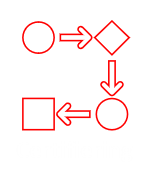 Katalogtjänst
Behörighetsattribut
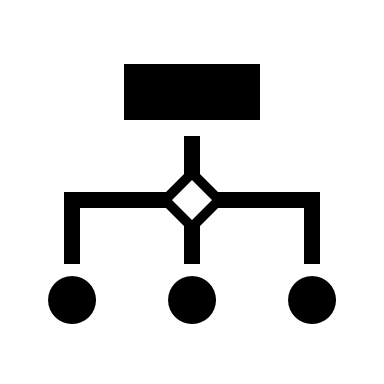 Användarattribut
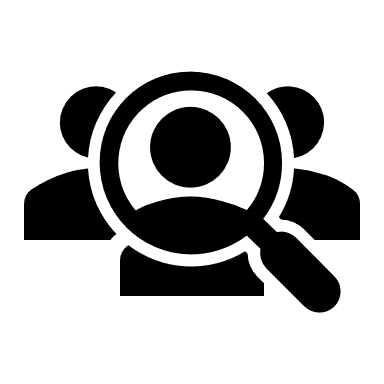 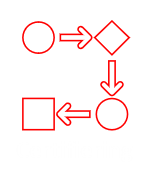 Identitetsleverantör
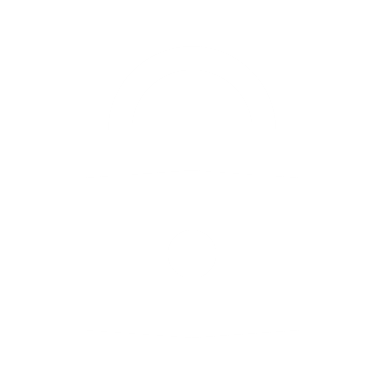 Federation
Federationsoperatör
Anvisningstjänst
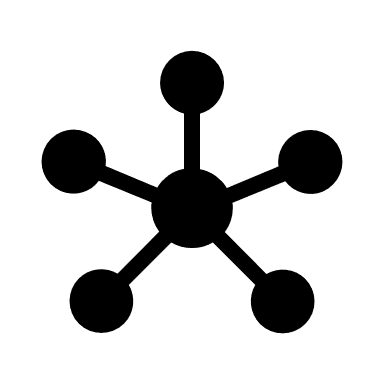 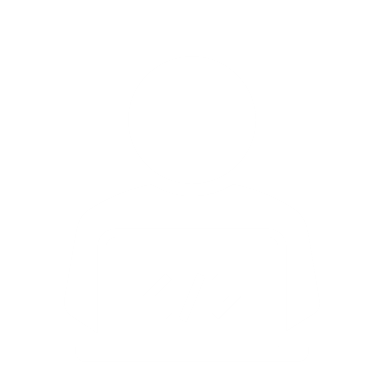 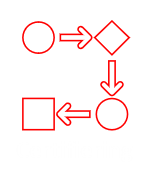 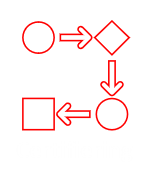 Användarorganisation
Användarorganisation
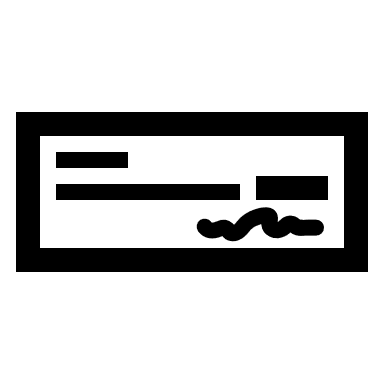 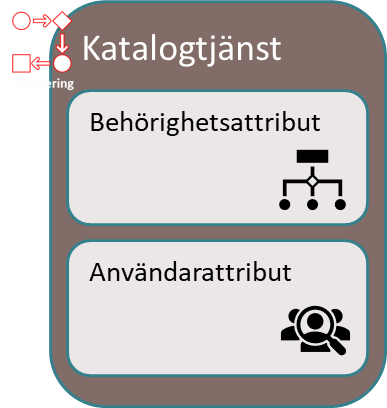 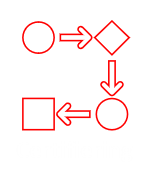 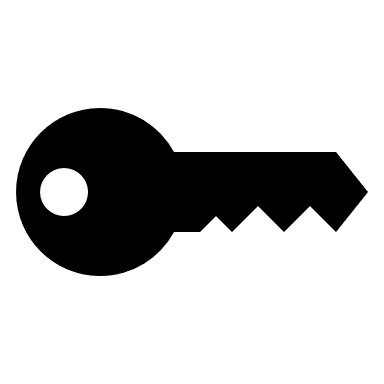 Identitets-leverantör
Elektronisk identitetshandling
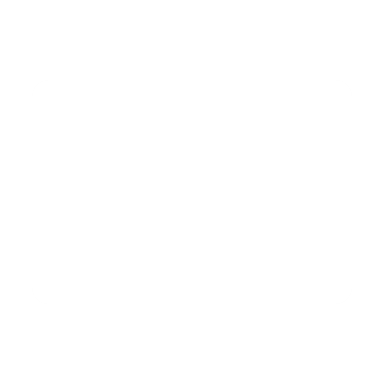 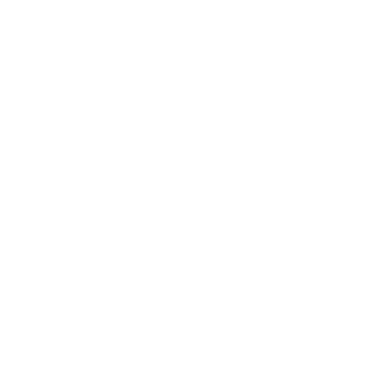 Elektronisk identitetshandling
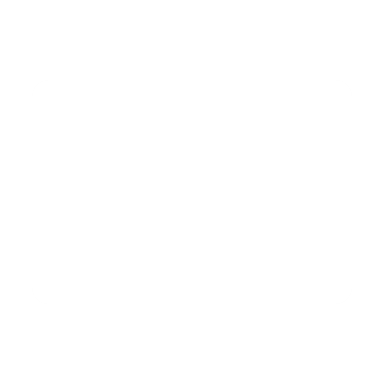 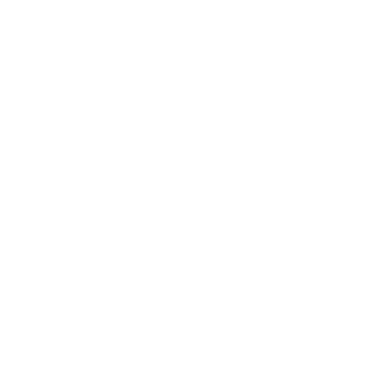 Biljett
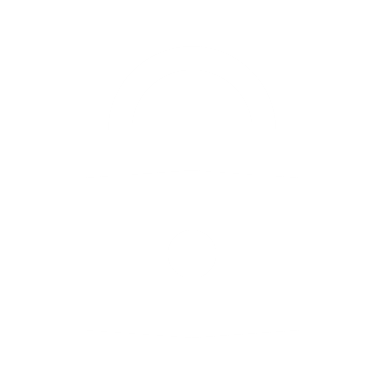 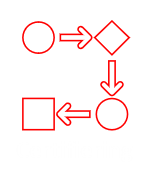 Tjänsteleverantör
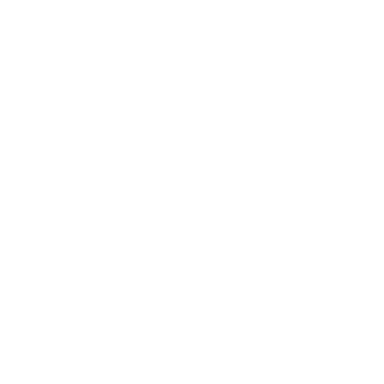 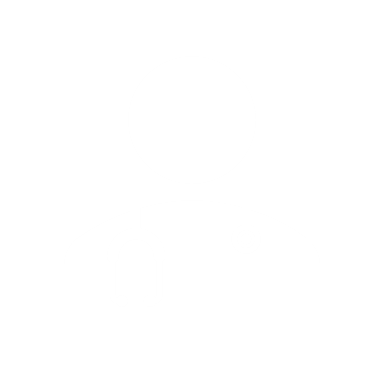 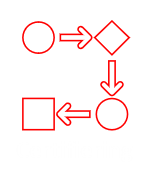 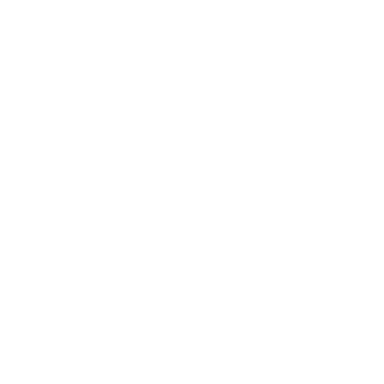 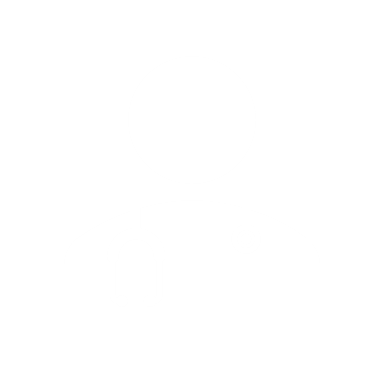 Tjänsteleverantör
Tjänsteleverantör
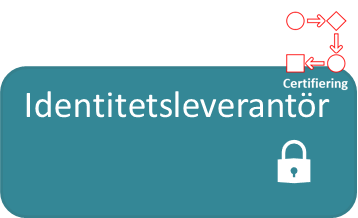 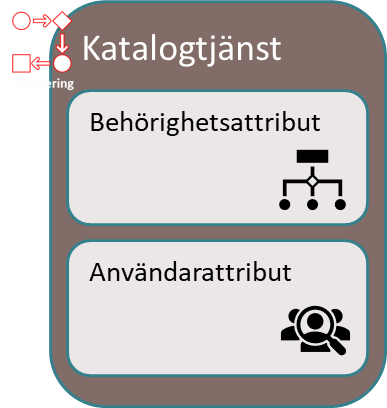 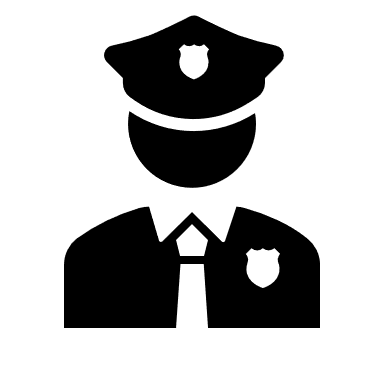 Inloggning
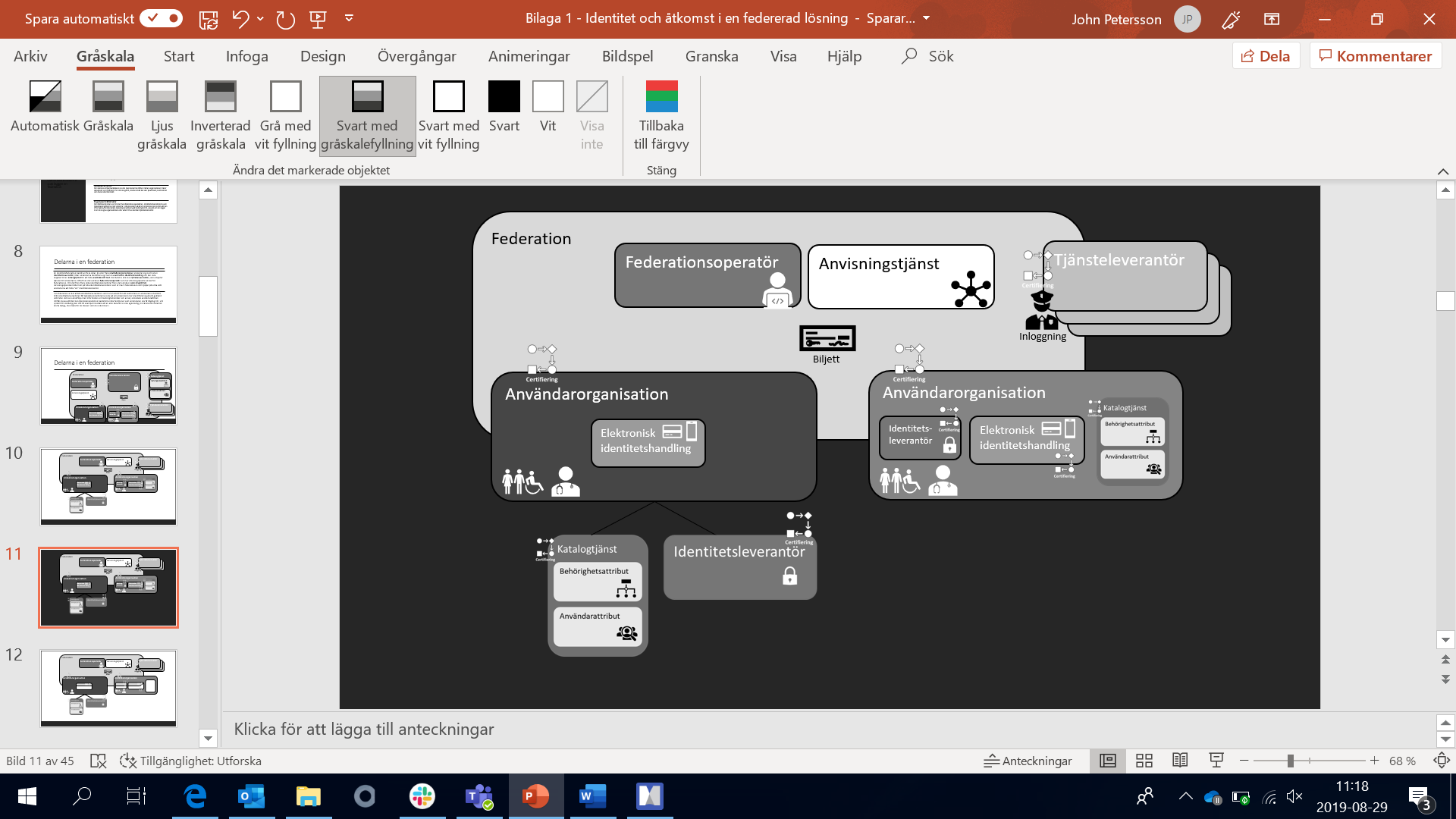 Federation
Federationsoperatör
Anvisningstjänst
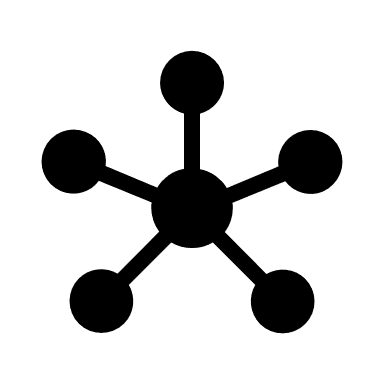 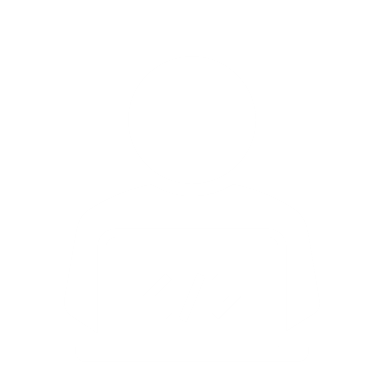 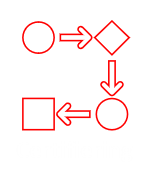 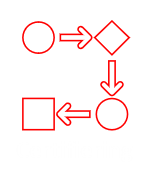 Användarorganisation
Användarorganisation
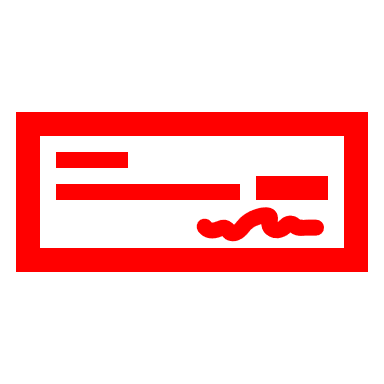 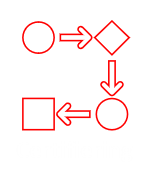 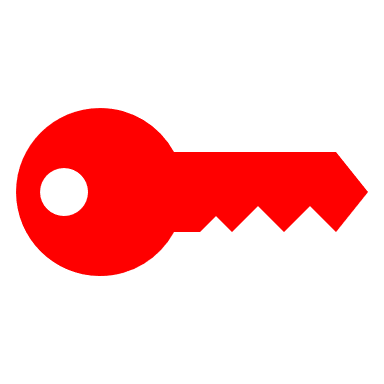 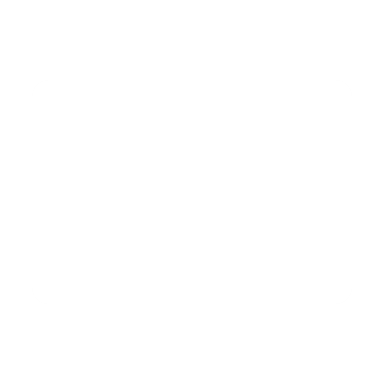 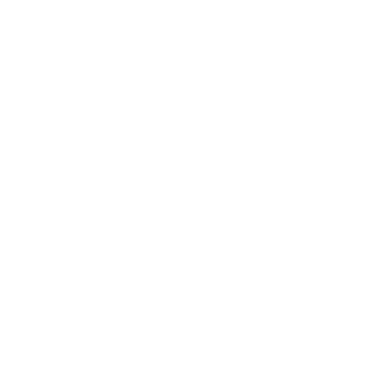 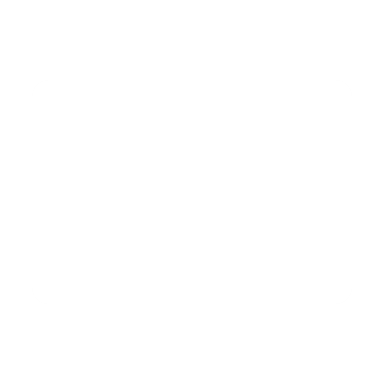 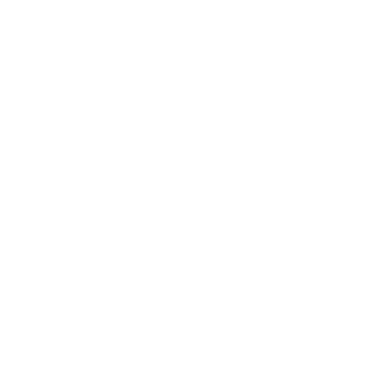 Biljett
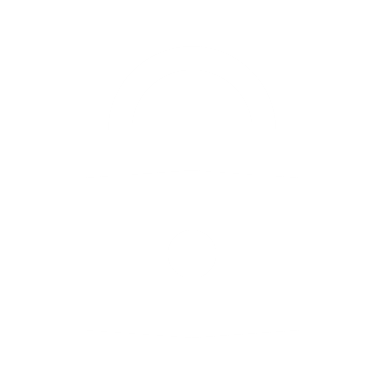 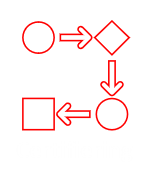 Tjänsteleverantör
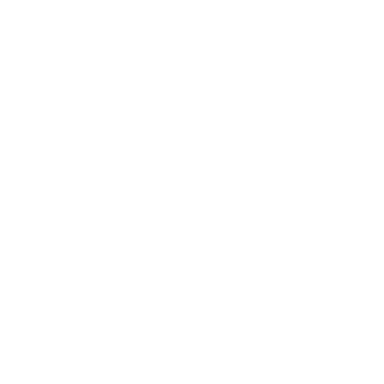 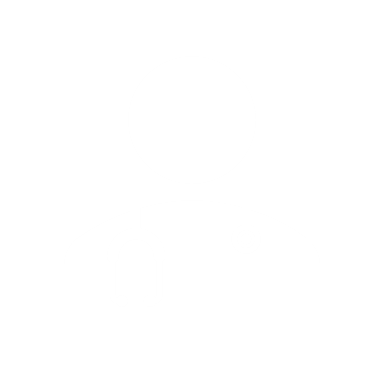 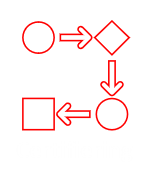 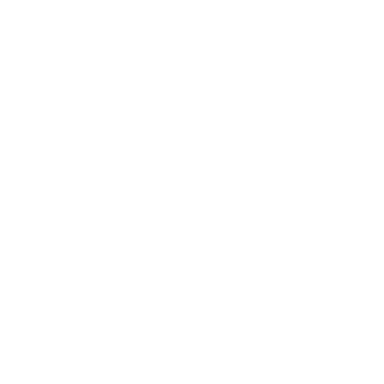 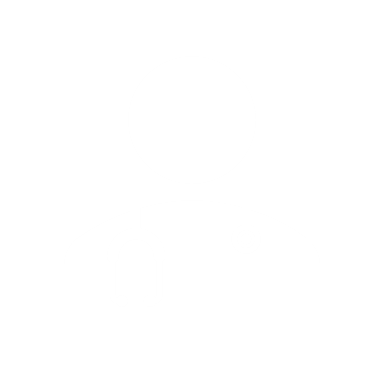 Tjänsteleverantör
Tjänsteleverantör
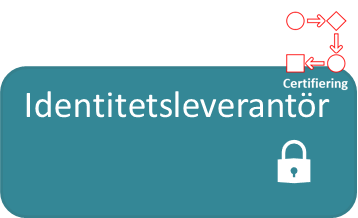 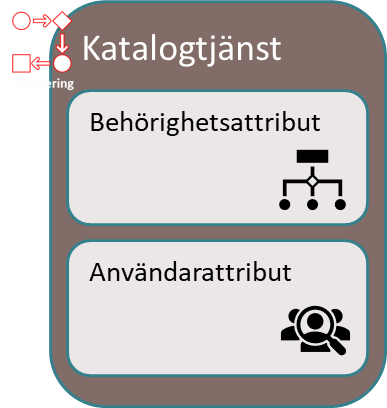 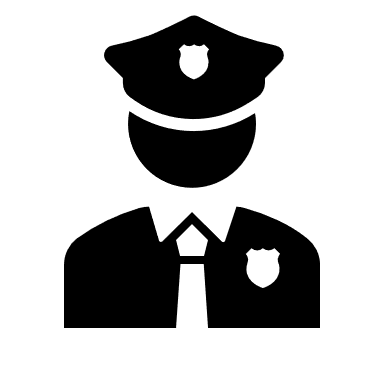 Inloggning
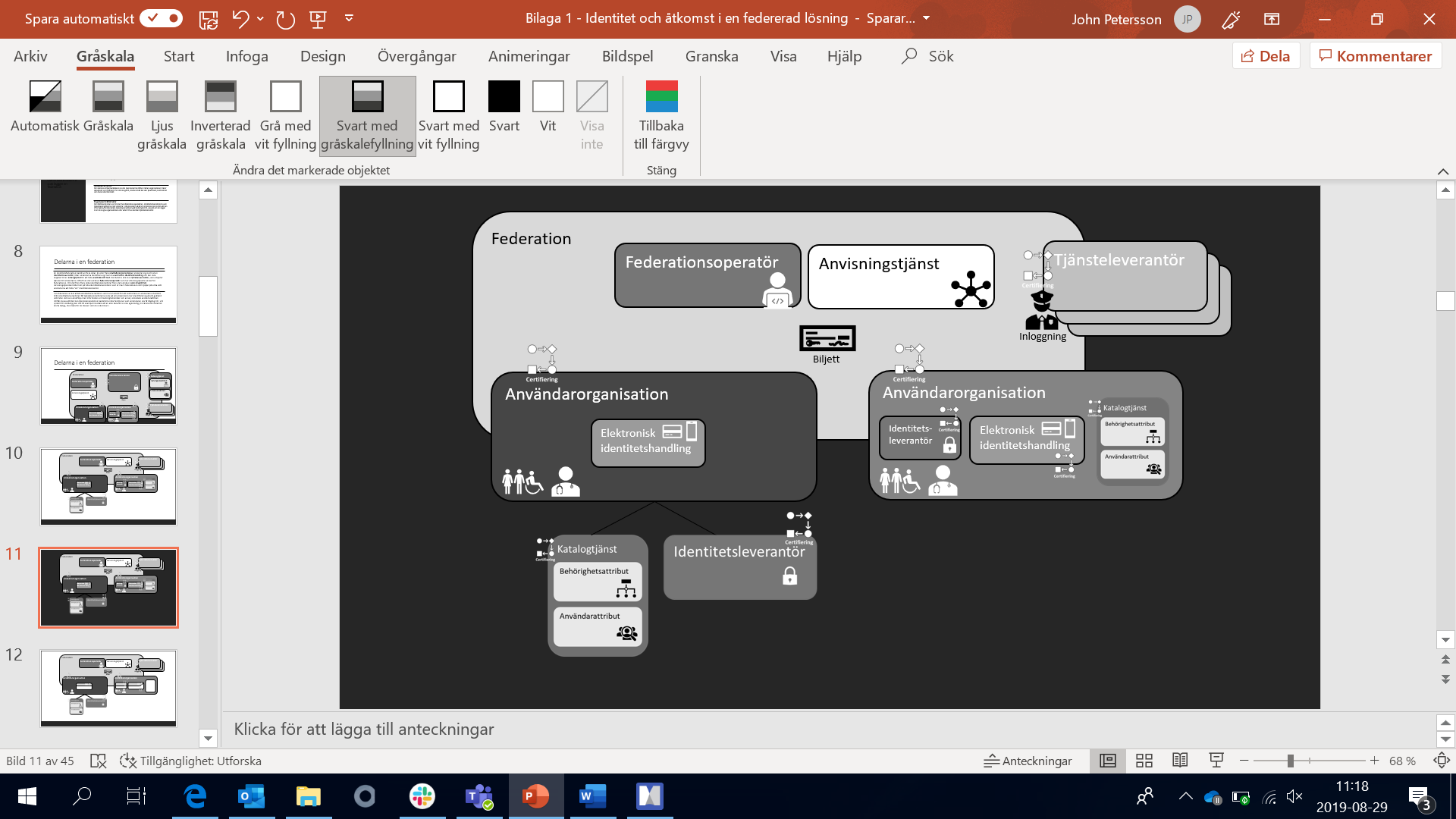 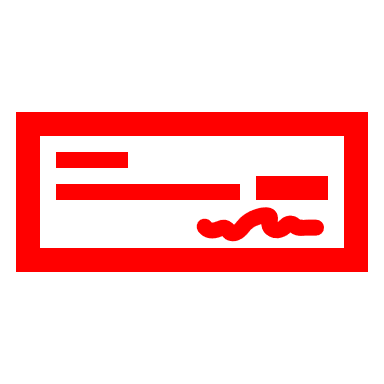 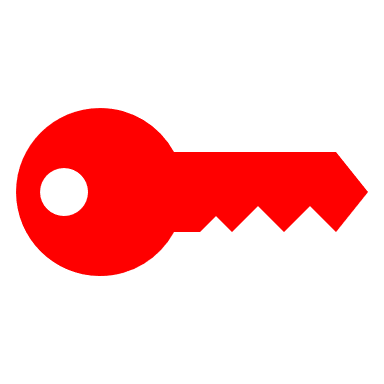 Biljett